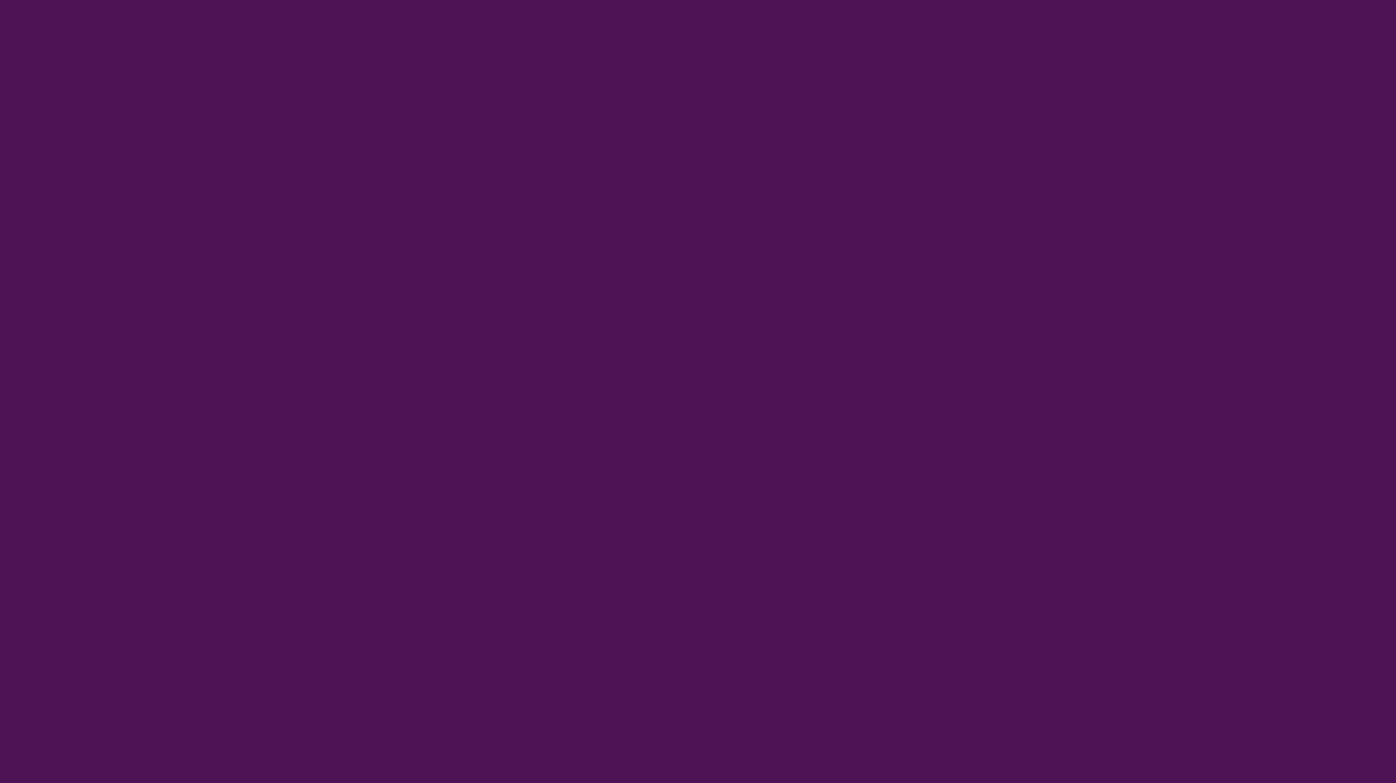 ДОБРО.ЦЕНТРЫ VS НОВЫЕ МЕДИА
КАК РАБОТАТЬ ЭФФЕКТИВНО?
Анна Зенкова
Заместитель руководителя управления по коммуникациям и маркетингу Ассоциации волонтёрских центров
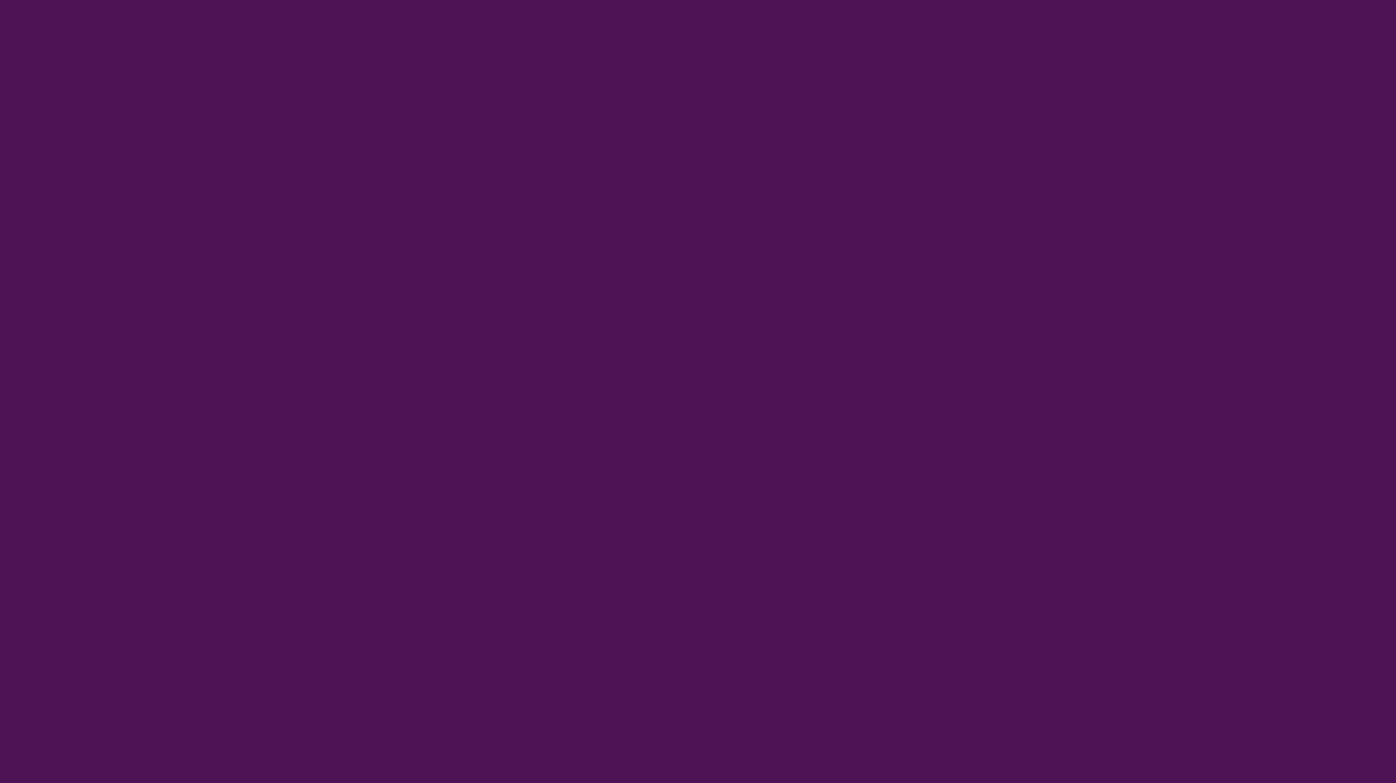 Аудитория медиа в России
ТОП-5 в России

ВКонтакте 
Telegram
Tiktok
OK
Видеохостинги
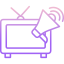 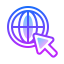 ТВ
Остается самым популярным медиа

64% смотрят ежедневно

3:33 среднее время просмотра линейного ТВ в день
Интернет
84% используют каждый день

4:23 среднее время интернет-потребления в день
18% социальные сети 
19% просмотр видео  
17% мессенджеры 
10% игры
4% e-commerce
Данные Mediascope декабрь 2023 – февраль 2024
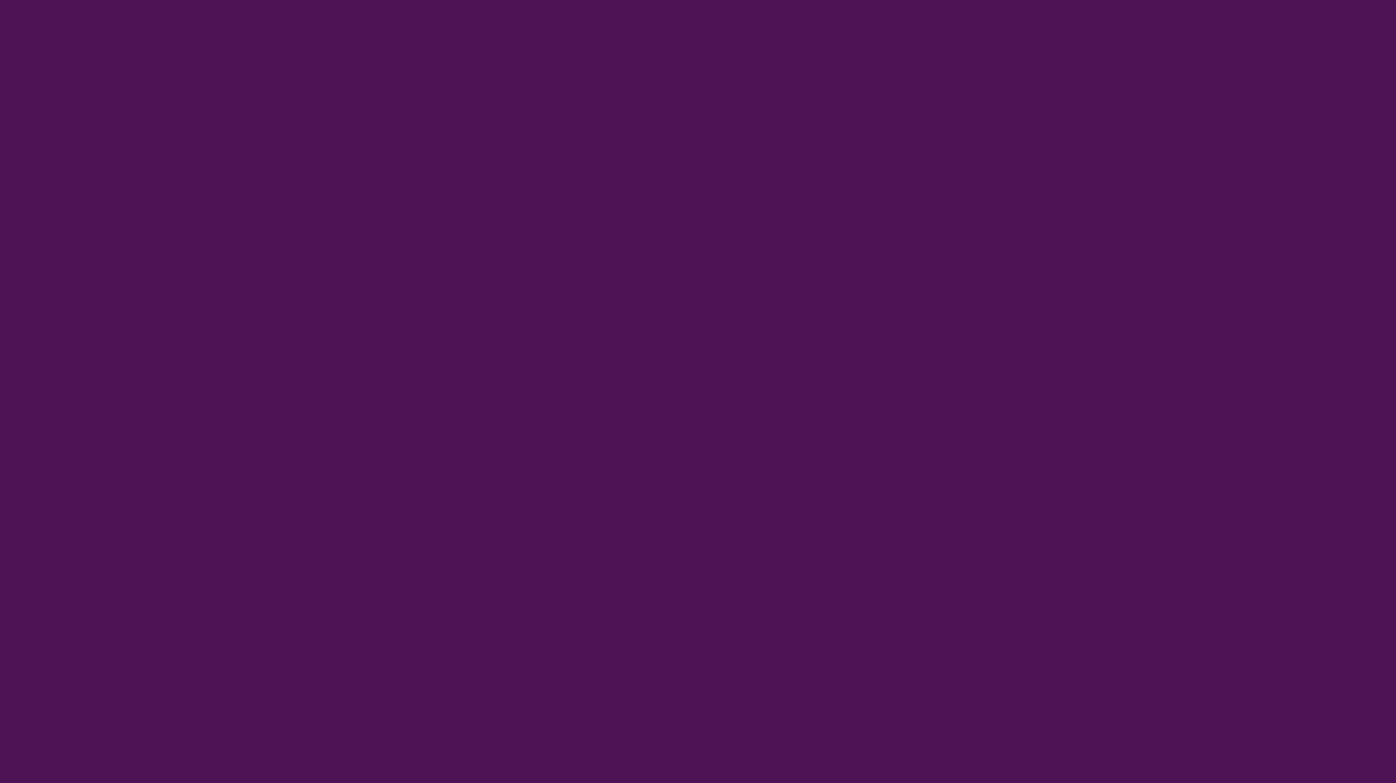 Использование соцсетей в России в 2023 - 2024 гг.
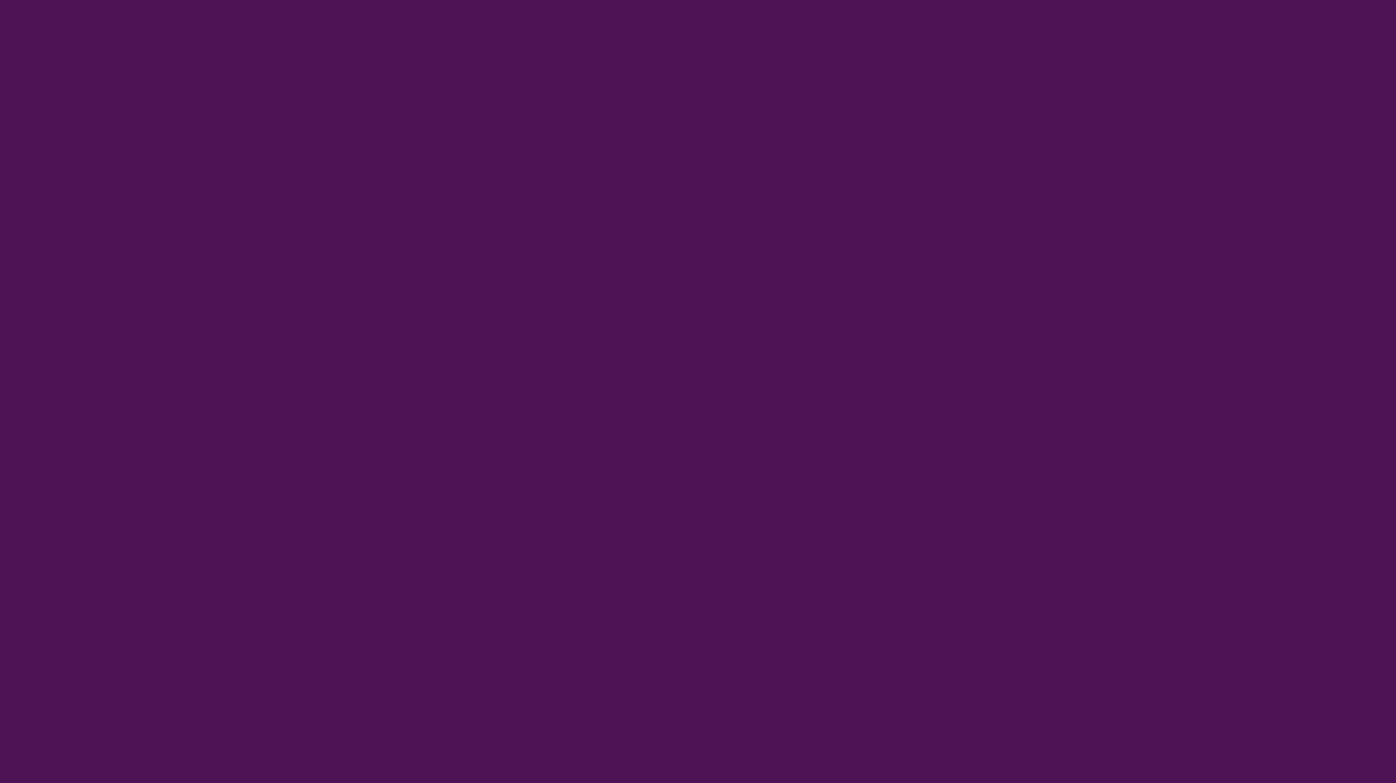 ВКонтакте
ВКонтакте — самая популярная социальная сеть в России 

Аудитория ВК в России — 87,7 млн пользователей
3,4 млрд минут в сутки — время, проводимое пользователями в сервисах VK

87% среднемесячный охват российской интернет-аудитории
VK Клипы — самая популярная площадка вертикальных видео

1,2 млрд просмотров в день
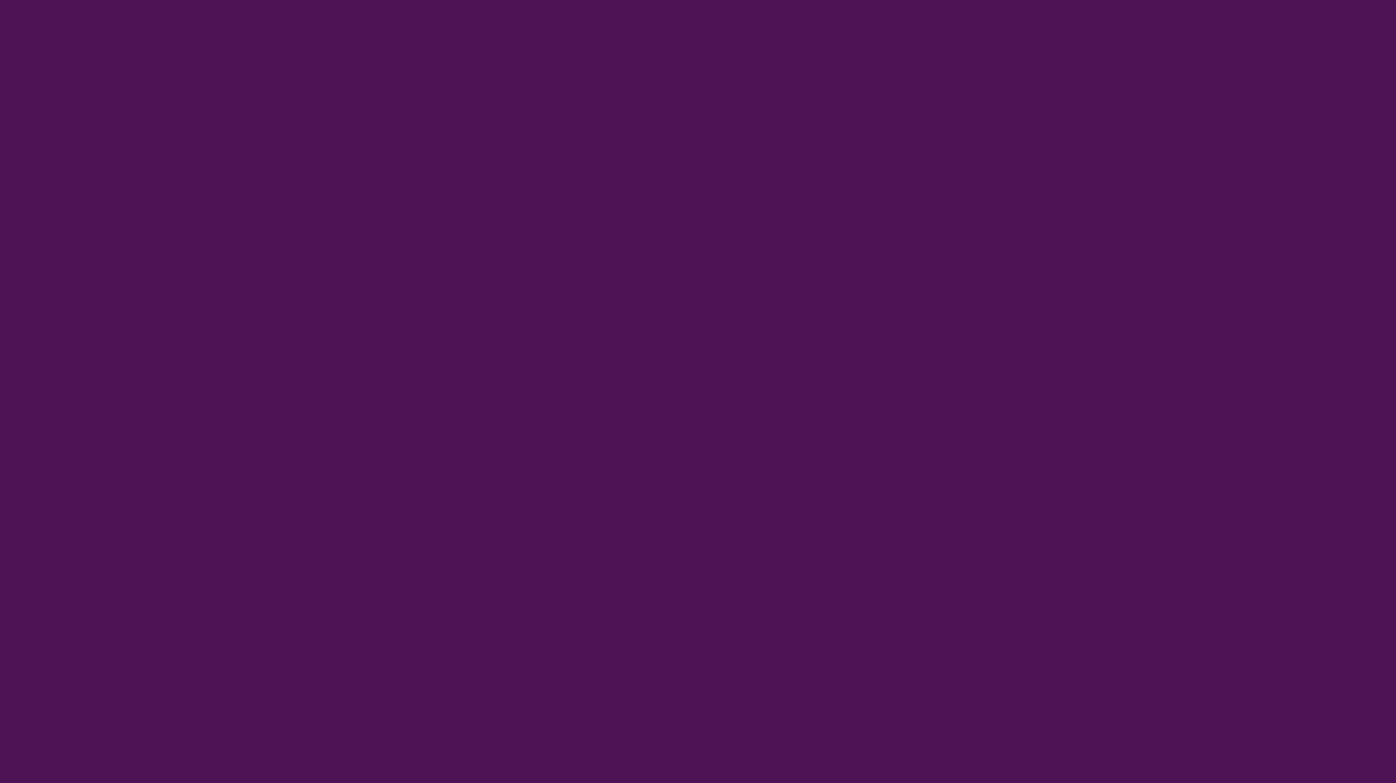 ВКонтакте
ТЕНДЕНЦИИ

VK клипы в ТОПе!

Востребованность ситуативного информационного контента 

Удобный таргет и возможности для рекламы постов

Контента так много, что люди не дочитывают текст

Информация теряется в разношерстной ленте
VK – это целая экосистема сервисов
Изучайте сервисы – получайте новые способы продвижения вашего контента
Не забываем про «Актуальное»: нейросеть находит и определяет темы с высоким потенциалом цитируемости и обсуждаемости, автоматически группирует записи 
по тематическим сюжетам
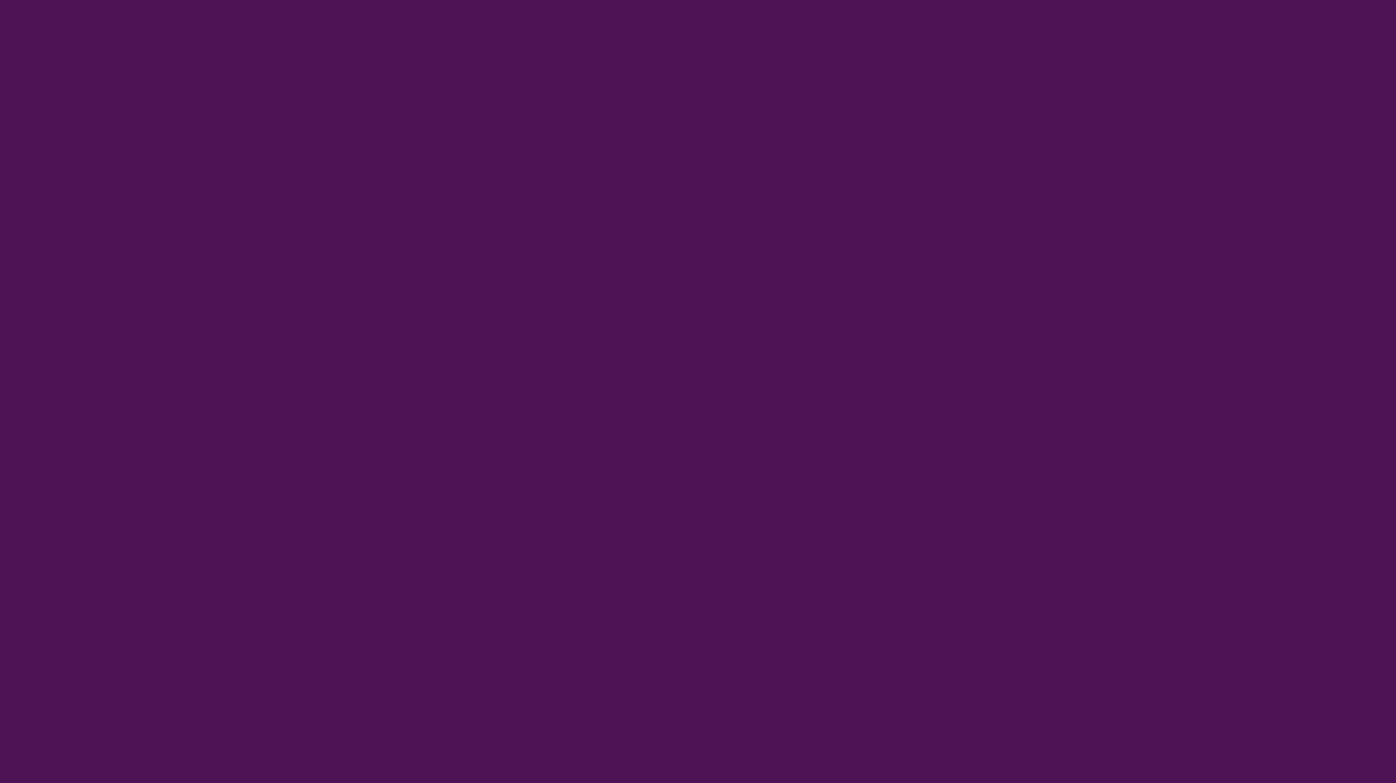 Одноклассники
ОК -  качественный контент и комфортная среда для общения
Аудитория более 35 млн
ОСОБЕННОСТИ

Акцент на развитии авторского контента

Высокие органика и вовлеченность

Самая искренняя соцсеть, самый высокий процент личных знакомств в ленте

Недоверие к новым группам и сообществам

Огромная скорость распространения («класс» под постом обеспечивает его появление во всей ленте)

Хорошо работает call to action

ЦА: возраст 35+, превалируют женщины
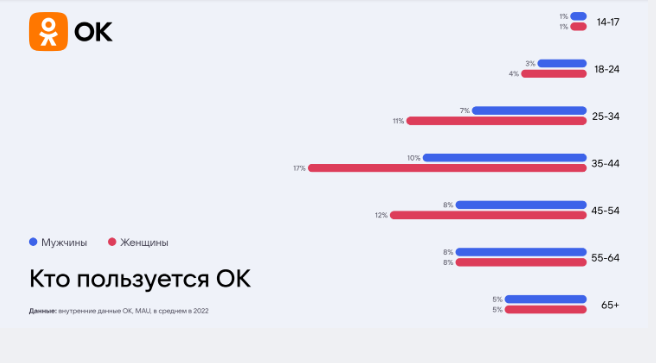 Активная аудитория ОК
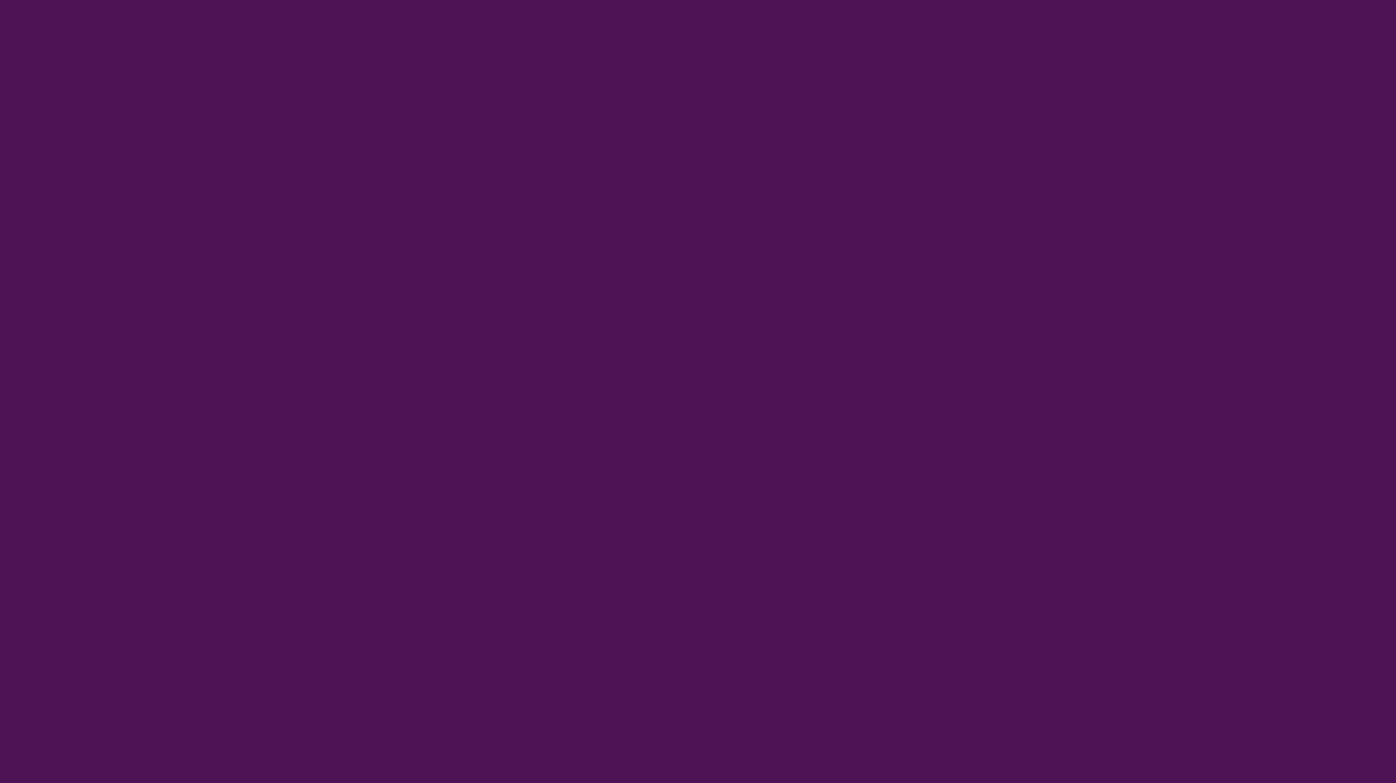 Telegram
Telegram — лидер среди соцсетей по приросту аудитории. В январе 2024 года российская аудитория Telegram достигла 83,72 млн человек
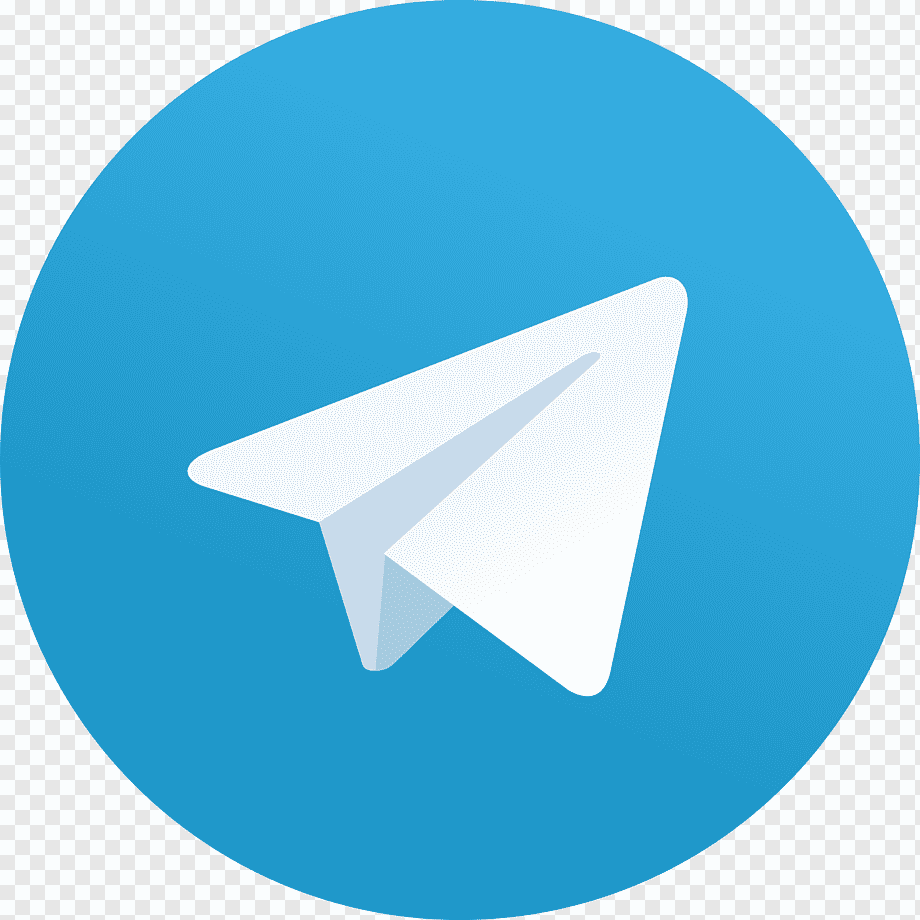 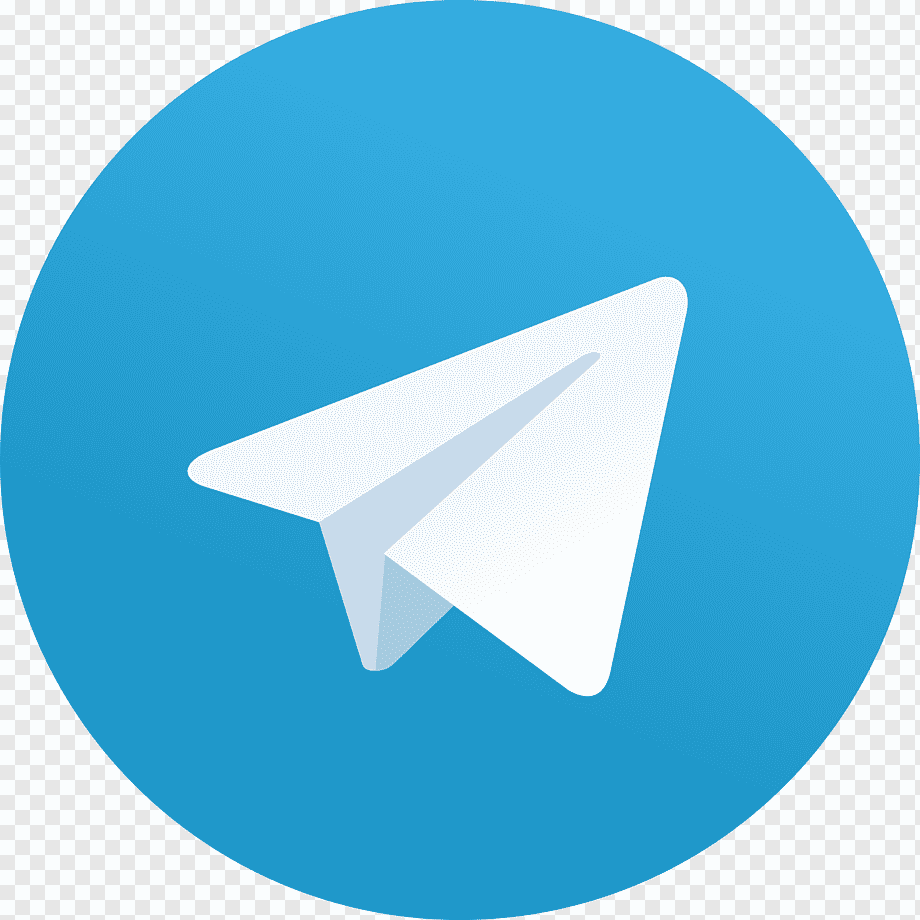 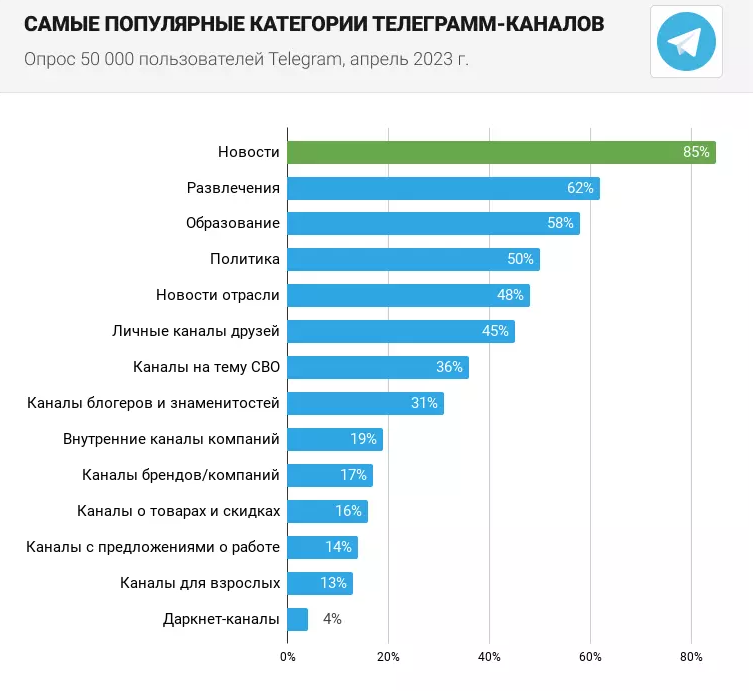 Самые популярные темы в Telegram 
Новости – 85%
Развлечения – 62%
Образование – 58%
58 млн 
россиян заходят в Telegram на ежедневной основе
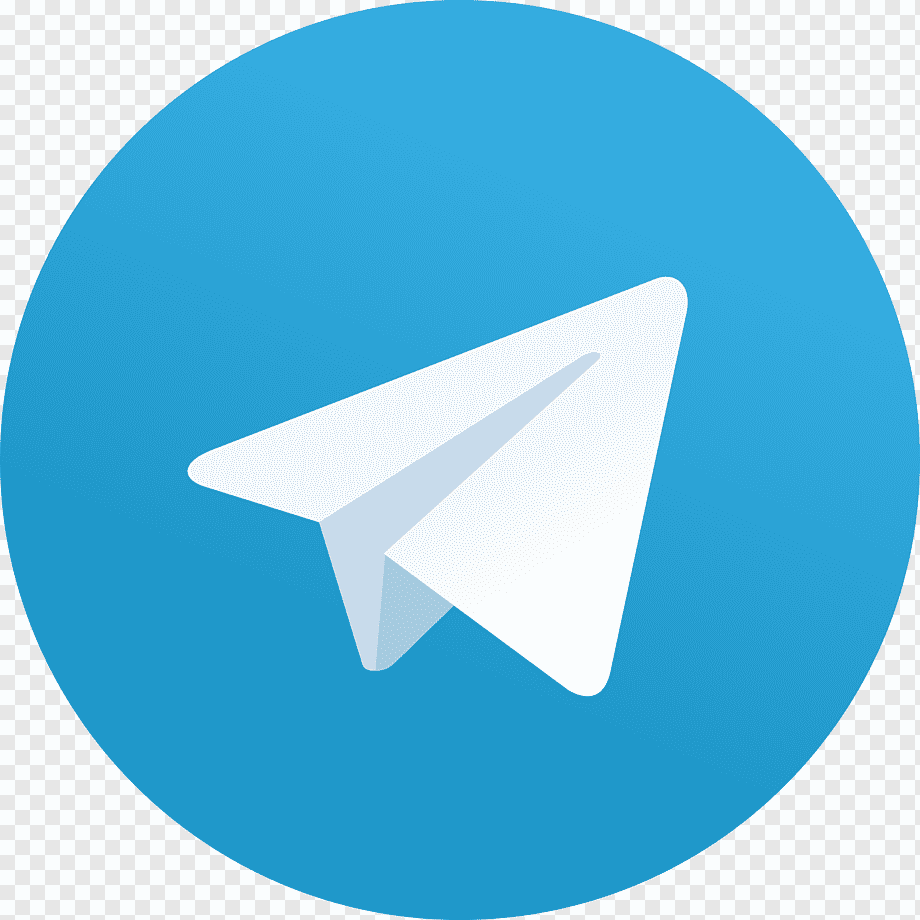 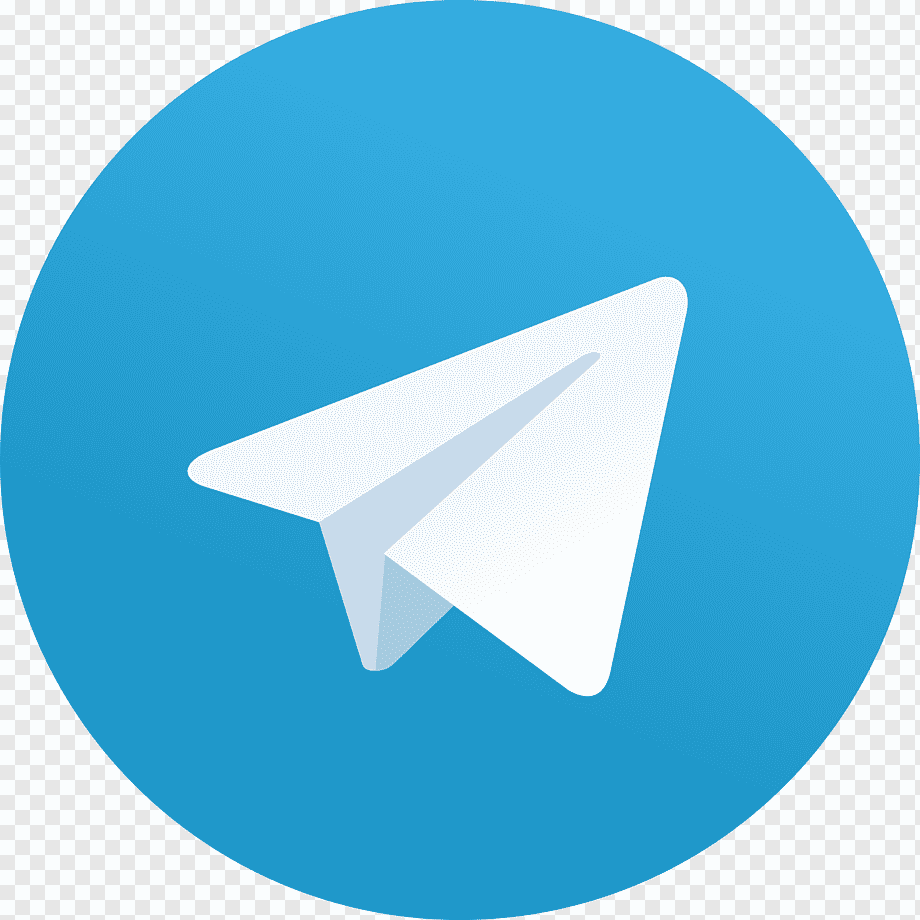 Пользователи проводят в мессенджере в среднем 3 часа 57 минут в месяц
Telegram используют в основном мужчины – 58%, женщины – 42%
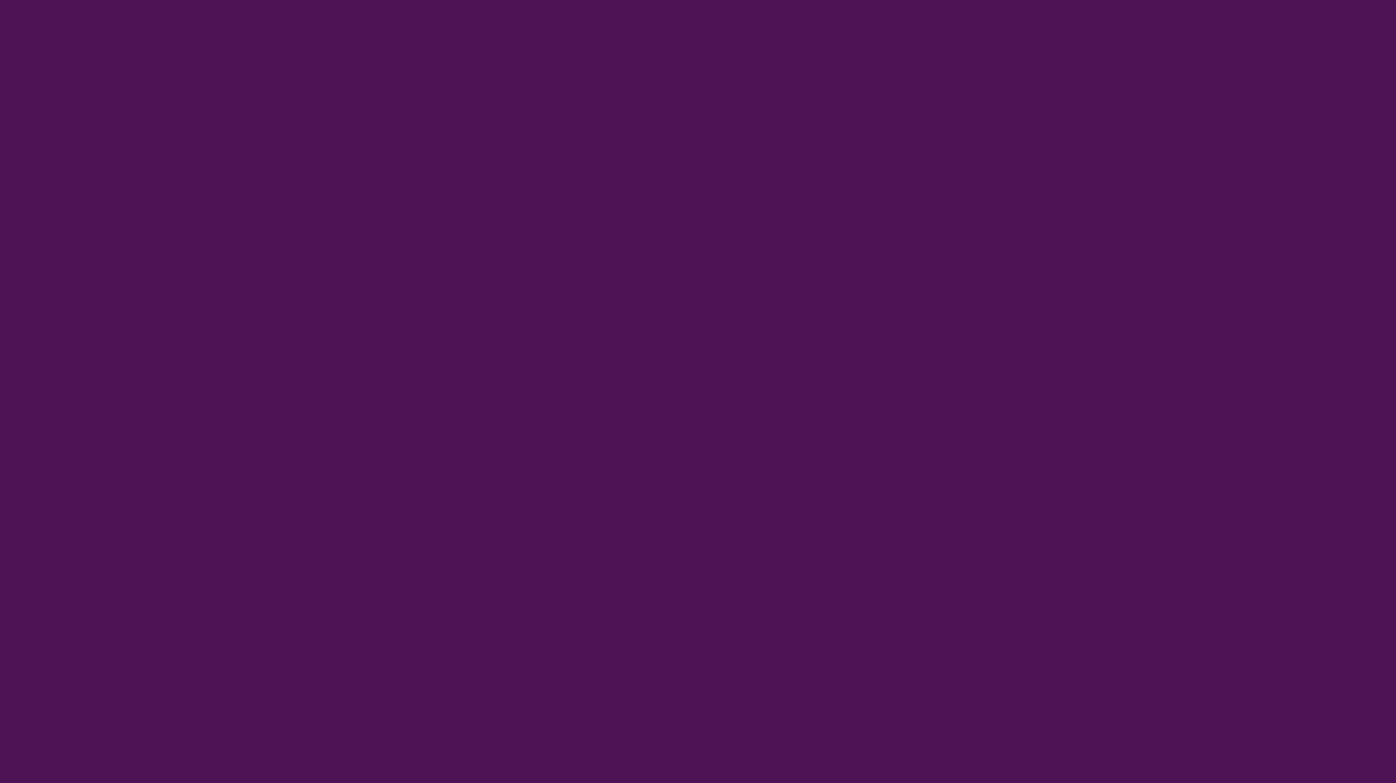 Преимущества Telegram перед другими площадками
«БЫСТРЫЙ КОНТЕНТ». Быстро создается, быстро потребляется. Вместо большого поста можно сделать короткие записи, аудио, видео в кружочках

НЕТ АЛГОРИТМОВ. Побеждает качество всего канала

ЧИТАЮЩАЯ АУДИТОРИЯ. На текст реагируют лучше, чем в других соцсетях. Инфоповод важнее картинки

МНОЖЕСТВО ВАРИАЦИЙ КОНТЕНТА: текст, видео, аудиосообщения,
трансляции, стикерпаки, опросы, ссылки, анимация, голосовые чаты

ОБЩЕНИЕ С АУДИТОРИЕЙ: чаты, ТГ-боты, комментарии, реакции, эмодзи, опросы

РАЗНООБРАЗИЕ АУДИТОРИИ: география, возраст, профессия

АДАПТИВНОСТЬ. Возможность настроить свой вид ТГ
ОСОБЕННОСТИ

﻿﻿Раскрутка канала на фоне событий

﻿Ручное «переопыление», бартеры, взаимные репосты

﻿﻿Претензия на аналитику и инсайды

﻿﻿Максимальная скорость распространения новостей

﻿﻿Появился «премиум» и таргет
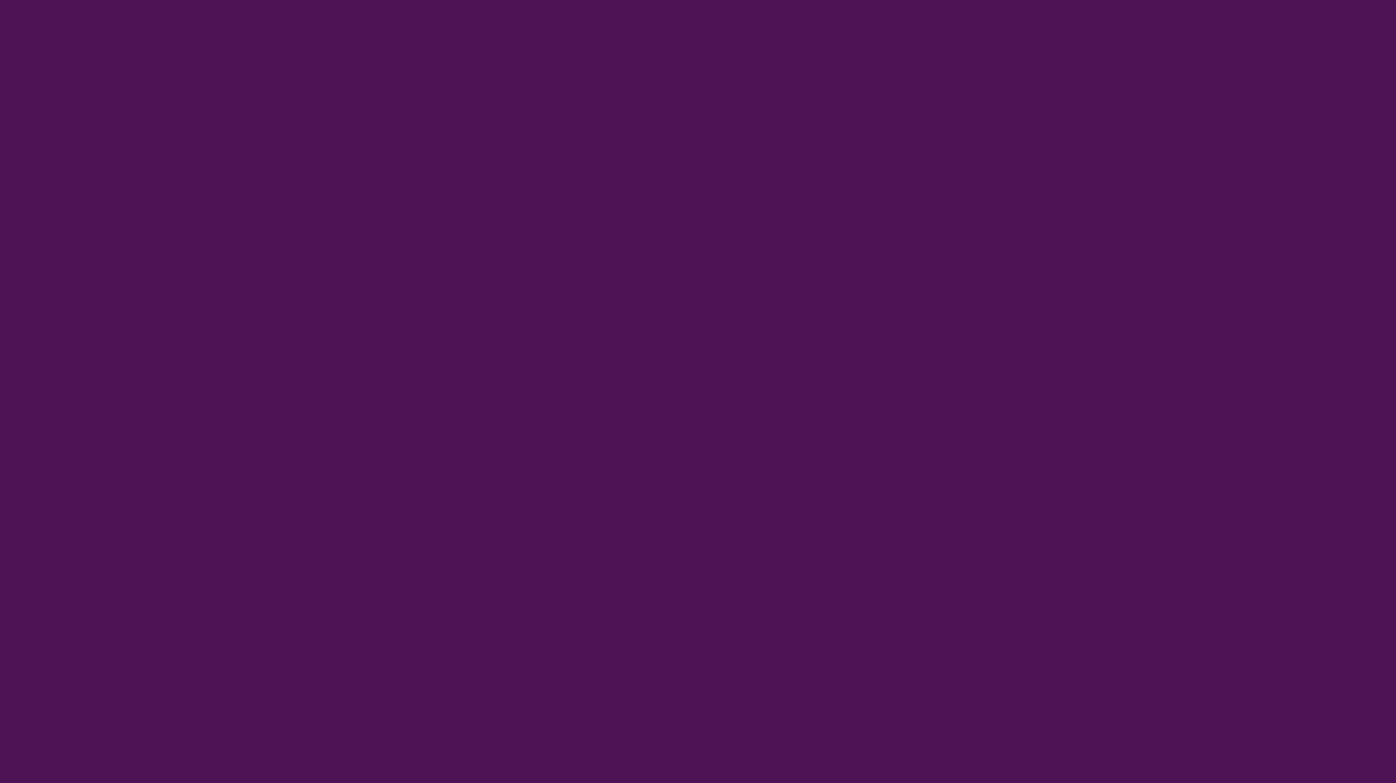 Возможности Telegram
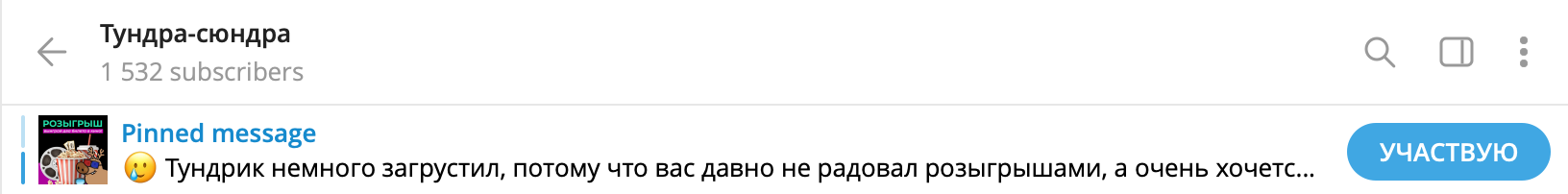 Закрепленные посты с синими кнопками
Опросы и викторины
Видеокружки
Стикеры и премиум-эмодзи
Открытая статистика
Отложенный постинг
Встроенный фоторедактор
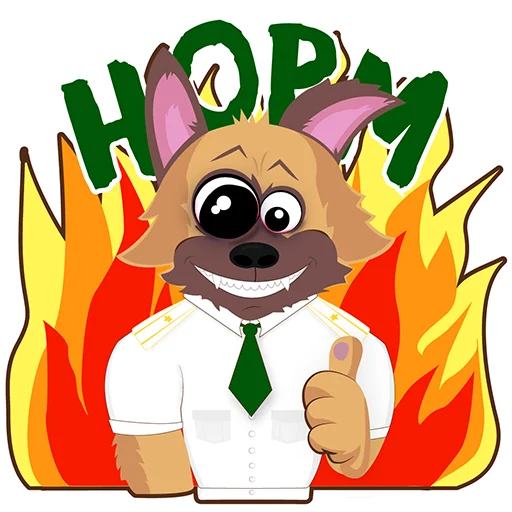 Дизайн текста 
Чат-боты
Голосовые сообщения – подкасты 
Топики (для чатов на 200 участников)
Предложки ТГ-каналов
Тематические вкладки в чатах
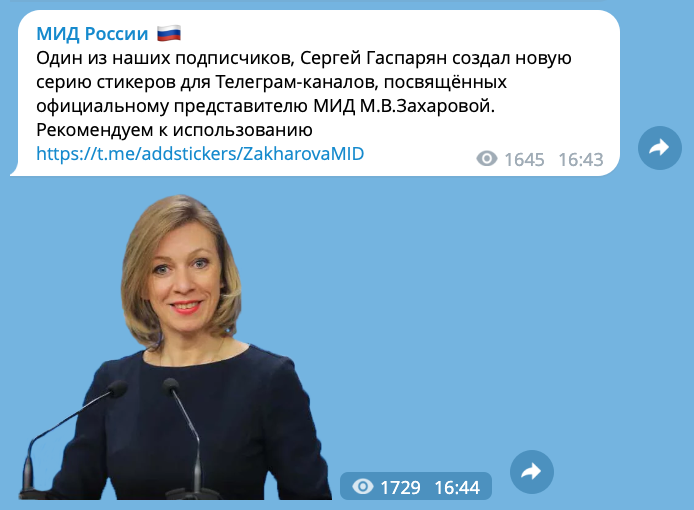 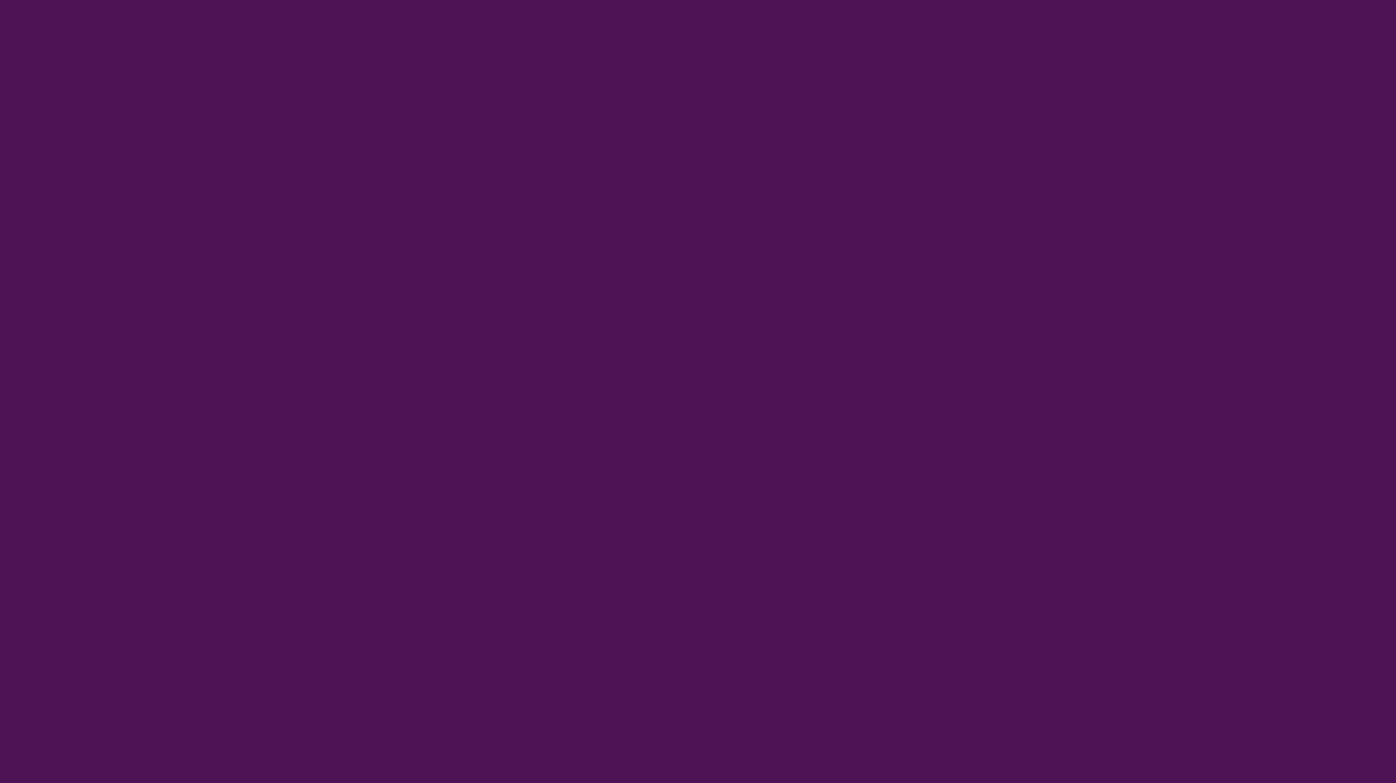 Инструменты
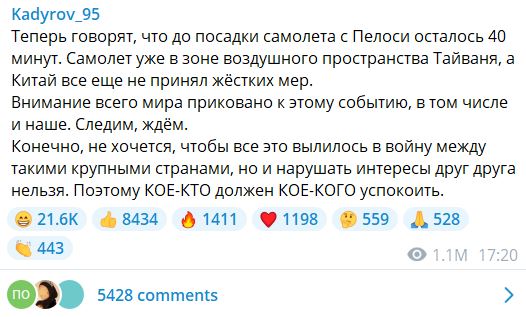 КАПСЛОК – если надо повысить голос
Смайлики – если необходимо добавить эмоций
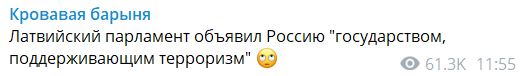 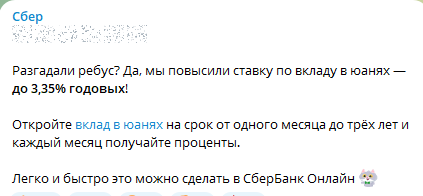 Скрытый текст – если нужна интрига
Репортажные кружочки
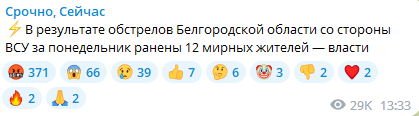 Молния – если срочно или привлечь внимание
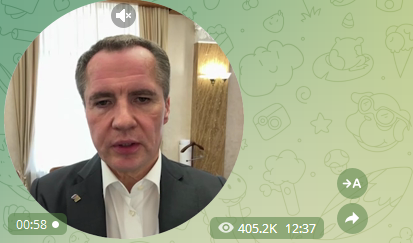 Символы – привлечь внимание
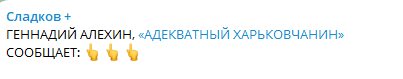 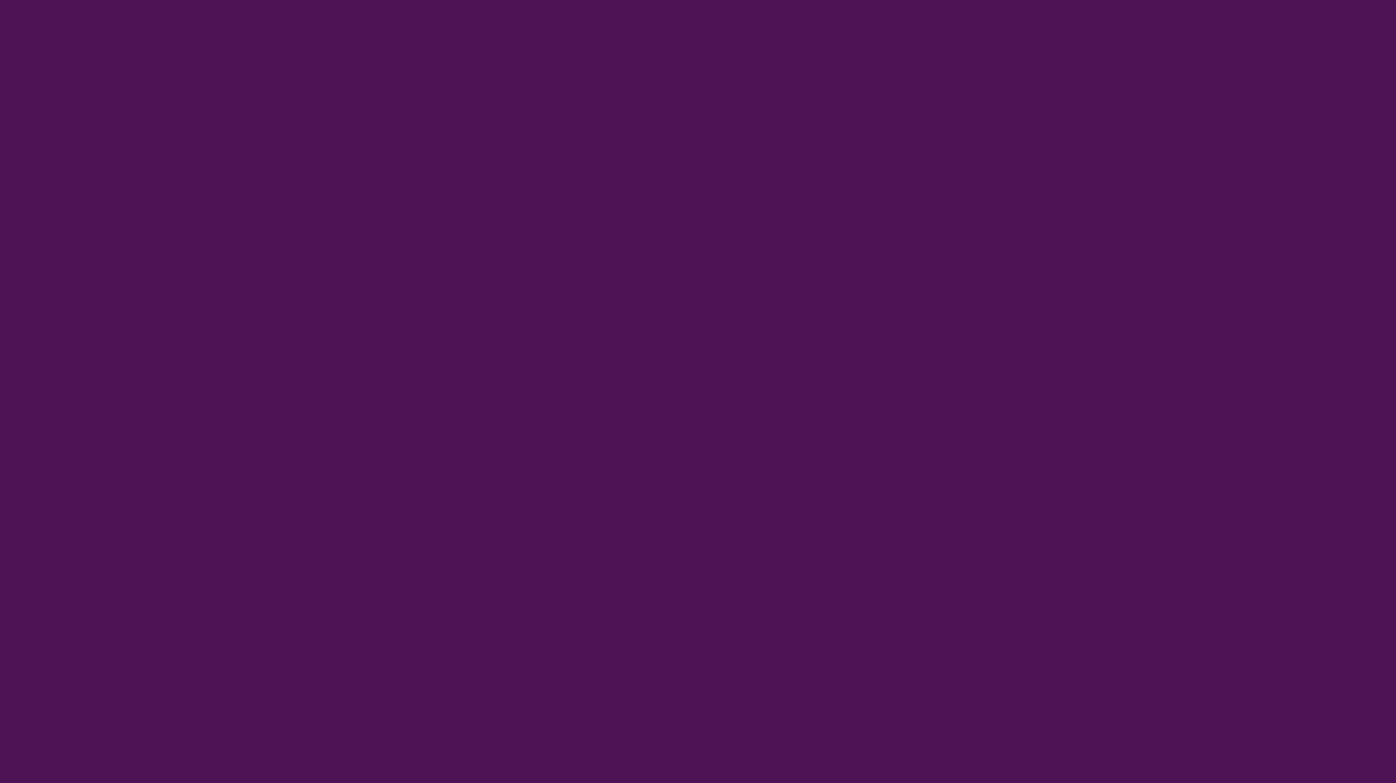 Новость в СМИ и паблике соцсети: в чем разница?
СОЦСЕТИ
СМИ
● Вся новость может быть сведена к короткой «молнии» или мему

● Новость нацелена на максимальный репост 

● Язык приближен к разговорной речи, позволяются неточности, просторечные выражения

● Любые цели – от информирования до развлечения и снятия напряженности от новостного фона

● Акцент на визуализации
● Классическая структура 
«заголовок – лид – содержание – цитата – бэкграунд»

● Строгий новостной стиль текста

● Сдержанная лексика

● Главная цель – информирование
СМИ: классика новости
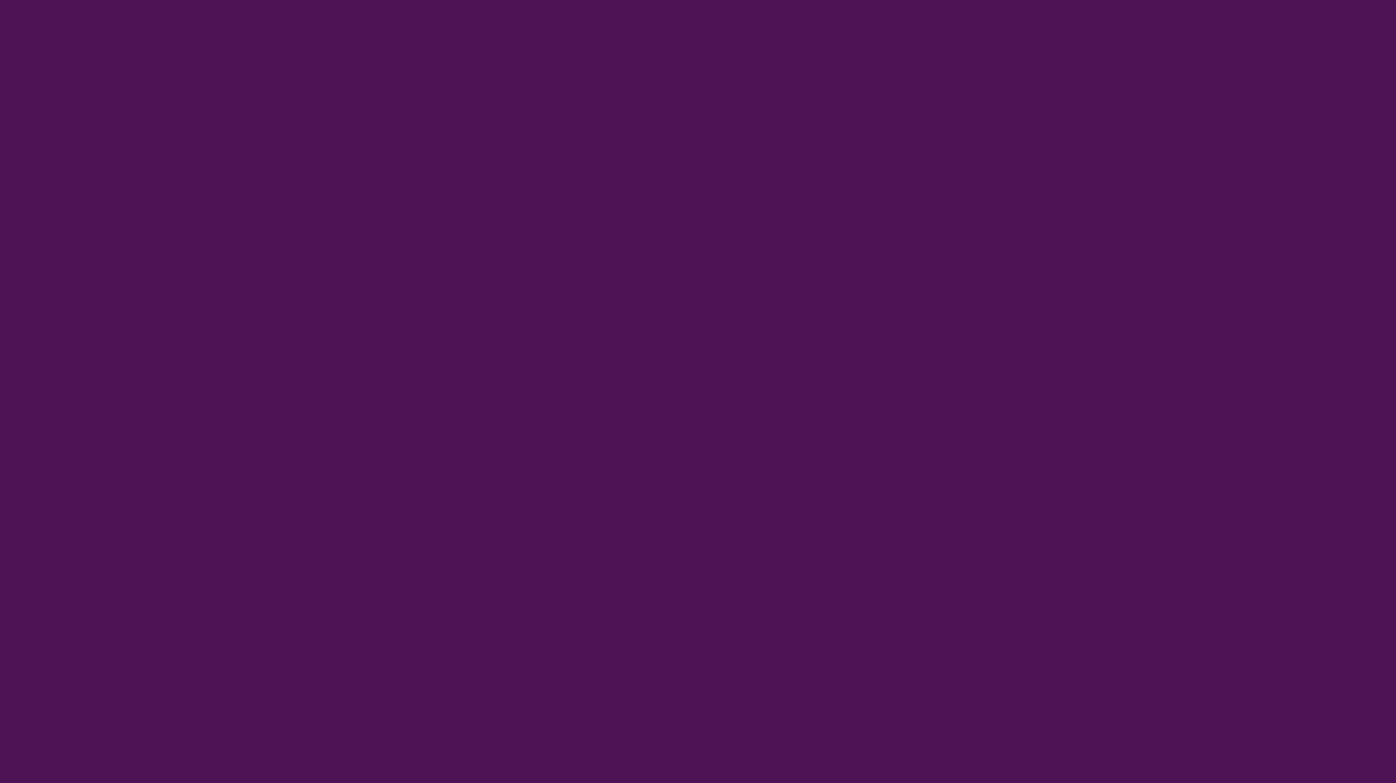 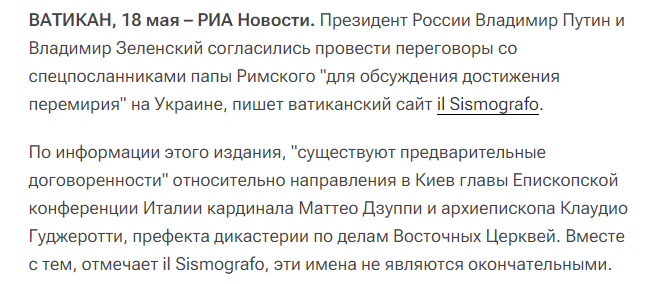 ЗАГОЛОВОК
СОДЕРЖАНИЕ
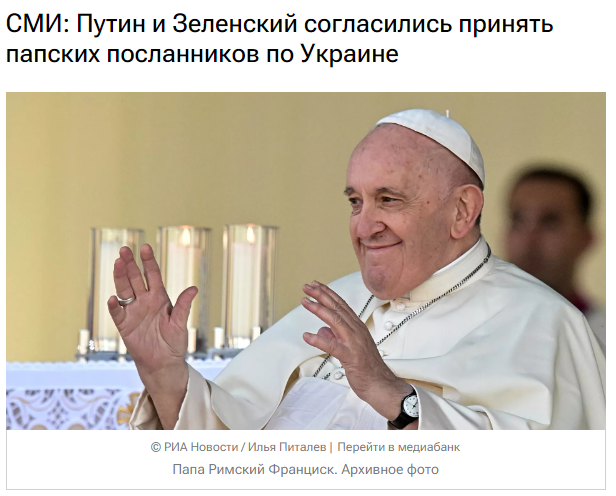 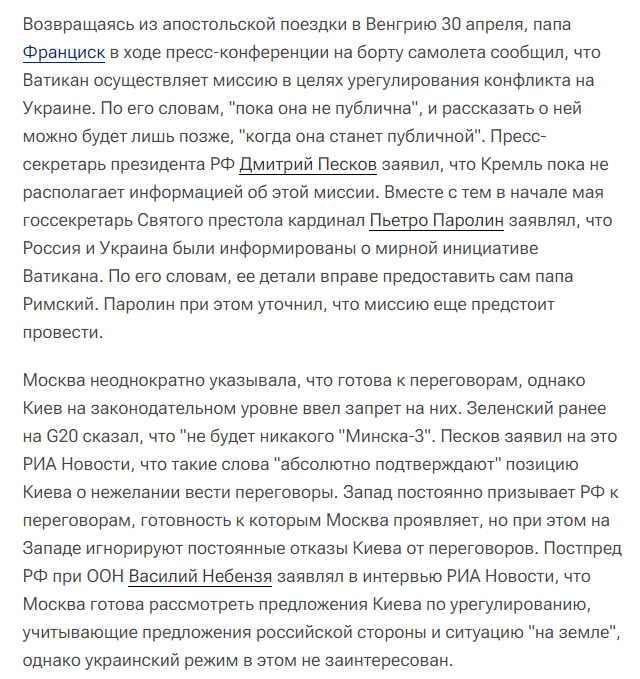 ПОДРОБНОСТИ
ЦИТАТА
БЭКГРАУНД
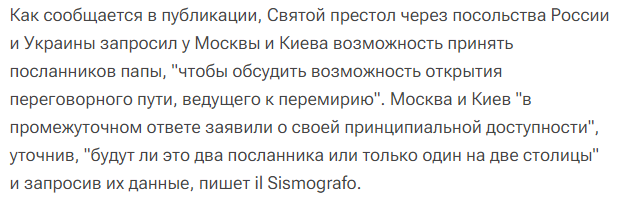 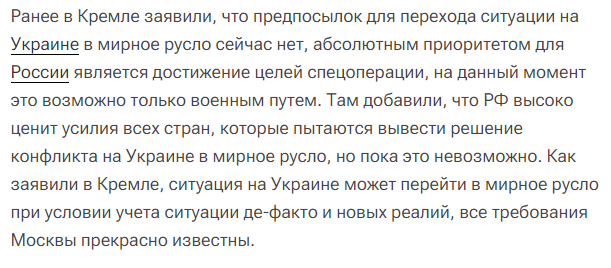 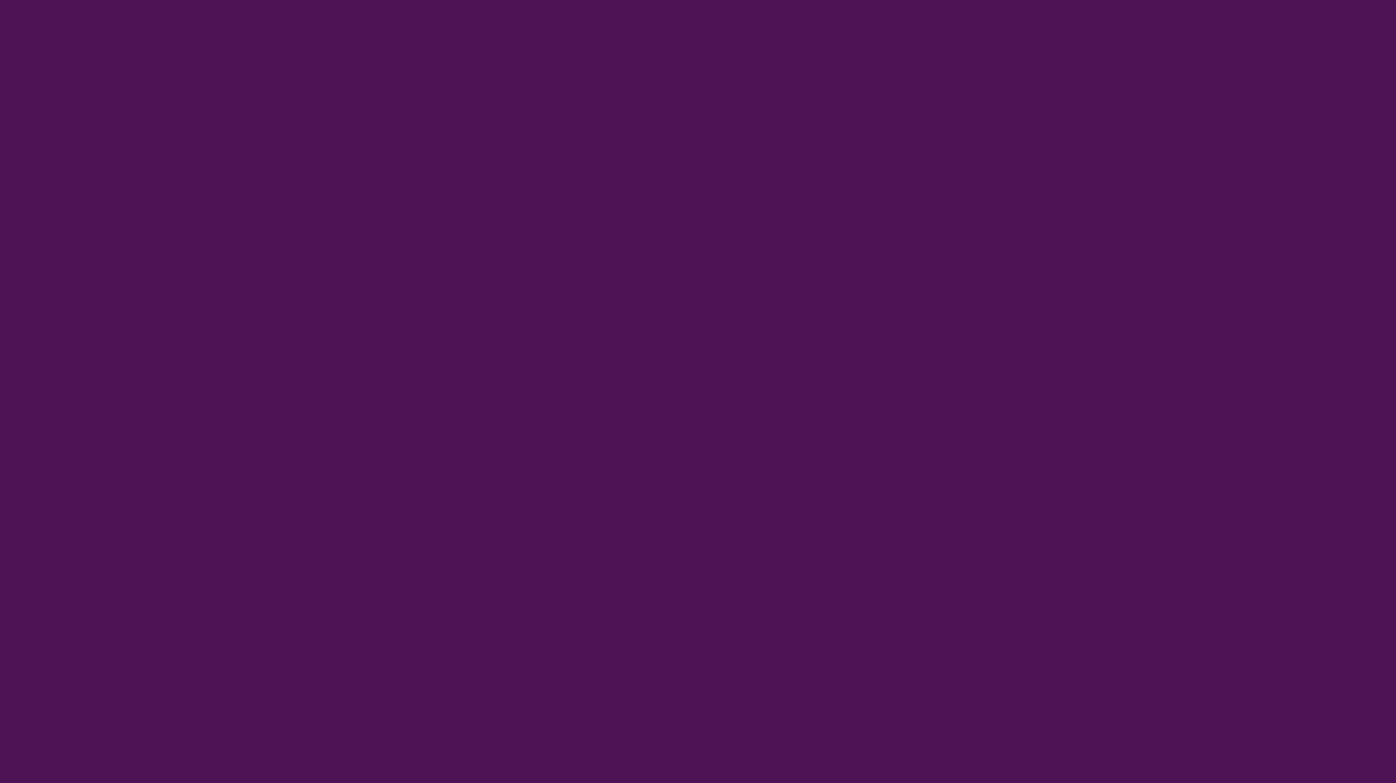 ТГ: коротко и ясно
● формат «все, что нужно знать»

● весь инфоповод и бэк в одном предложении
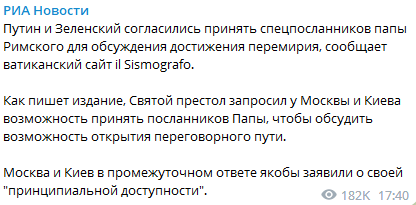 Аудитория ТГ ценит:
- авторский стиль
- инсайды
- экспертность
- сарказм и мемы
- общение в стиле мессенджера: быстро, лаконично, без «воды»
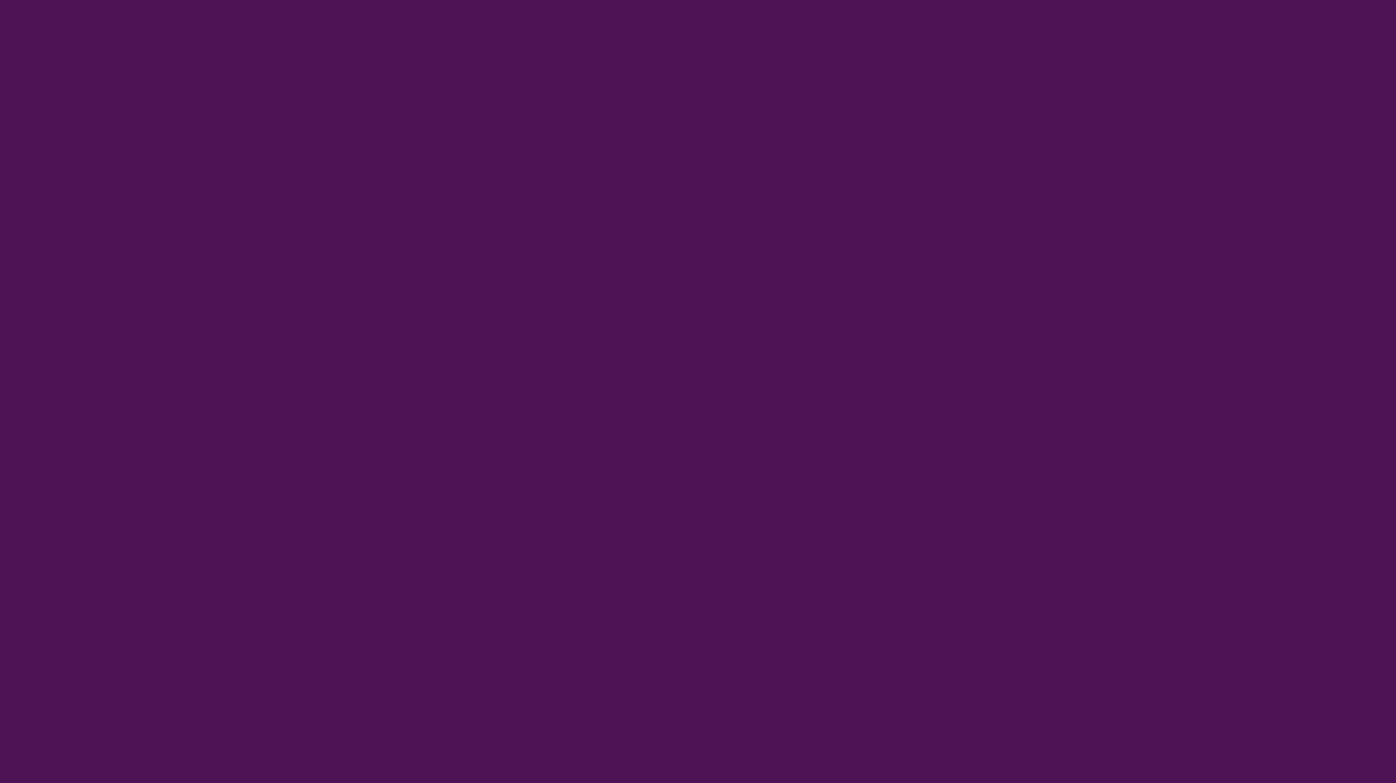 VK
Telegram
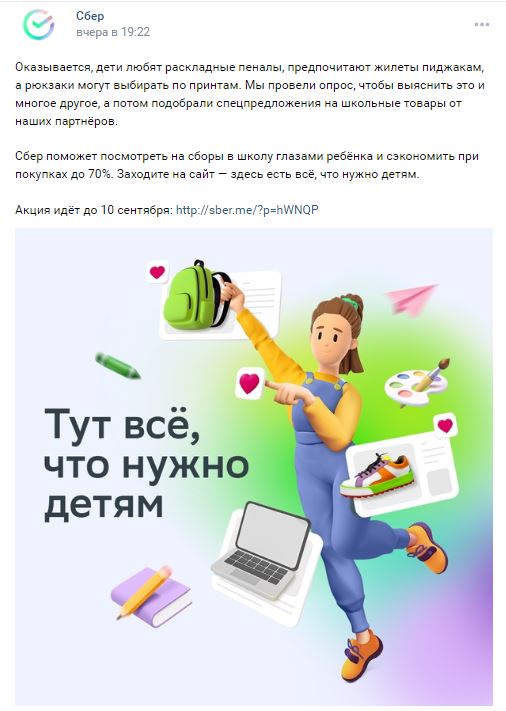 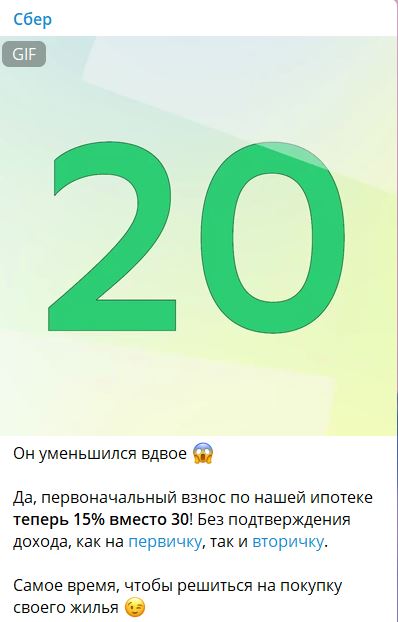 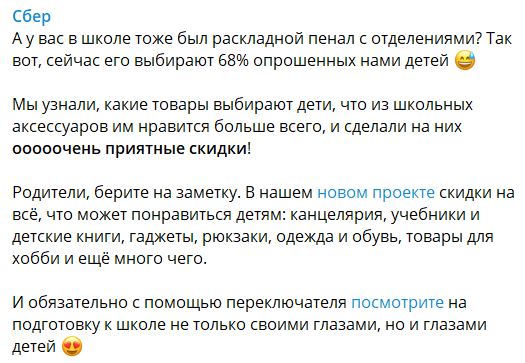 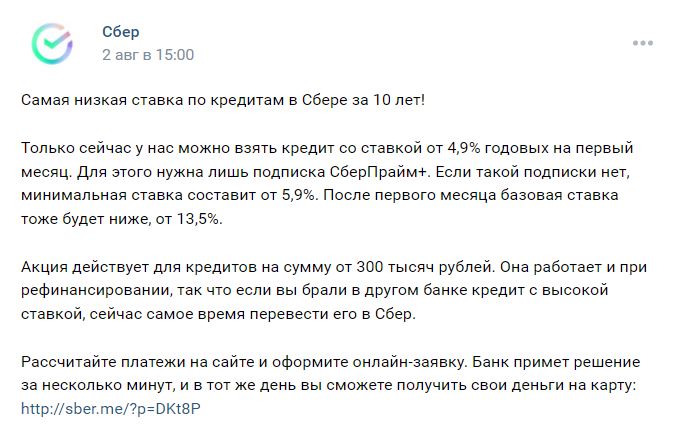 Типичные ошибки
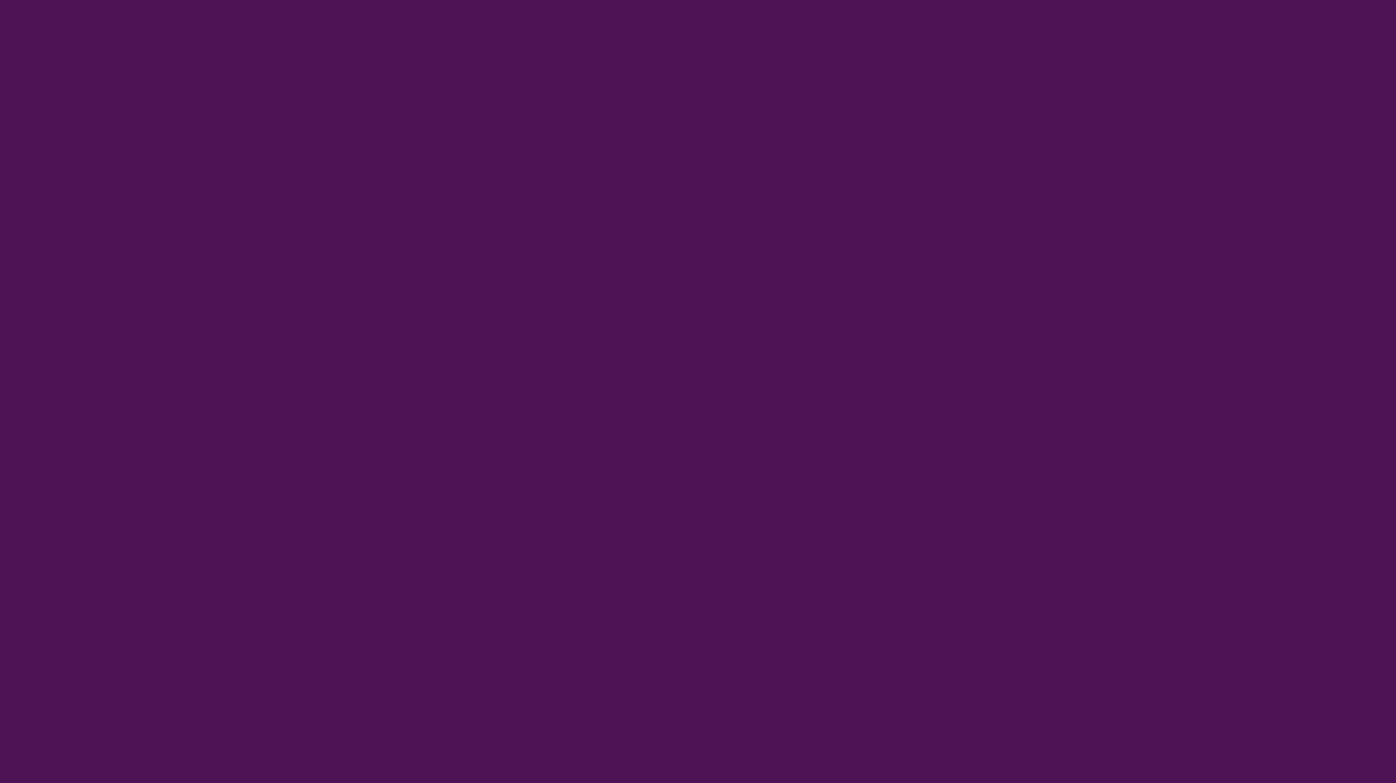 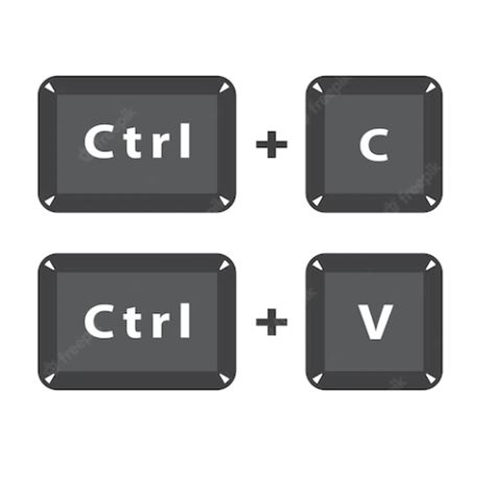 Прямое копирование текста с сайта СМИ в паблик

Текст не адаптируется для соцсети с учетом ее особенностей

Объем постов превышает типичные для площадки объемы

Используется сложный канцелярский язык, бюрократический стиль пресс-релизов, обобщающие фразы

Не создаются «зацепки» для аудитории, паблик исключительно информирует

Паблик наполняется только рерайтами, без эксклюзивов

В публикациях не используются видео, иллюстрации, игровые форматы, свойственные площадке приемы

Нет интерактивов, вовлекающего контента

Игнорируются технические возможности площадки (гиперссылки, сокращения)
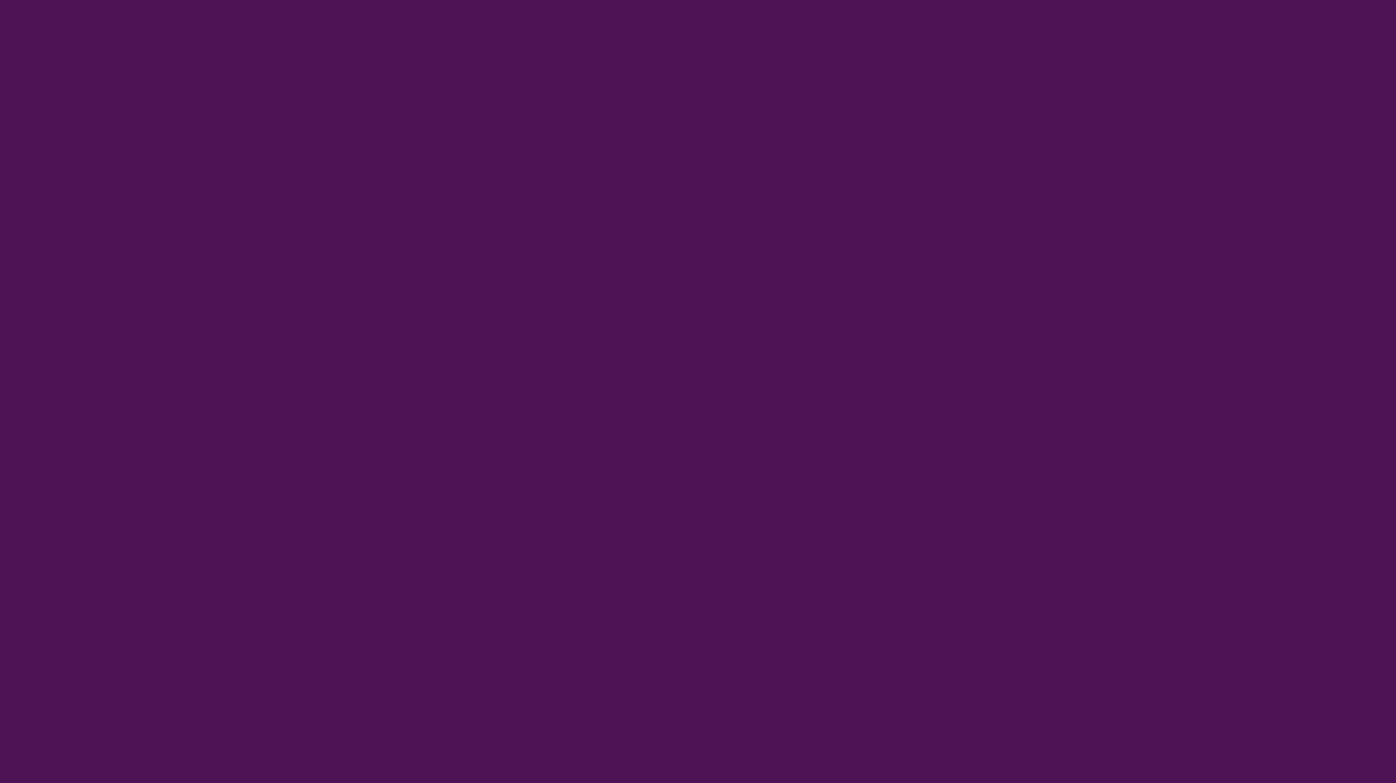 Так что же делать, чтобы вас читали? 
Пишем для людей, а не для галочки!
Создавайте контент, который «выкупает» ваша ЦА
Вы знаете интересы вашей аудитории, какие новости (темы) «заходят» лучше.
Таким образом вы: 
собираете и активируете комьюнити
формируете доверие подписчиков 
получаете от подписчиков уникальный контент

Ваши подписчики могут стать поставщиками эксклюзива!
Взаимодействуйте с аудиторией через комментарии, опросы, обсуждения, розыгрыши
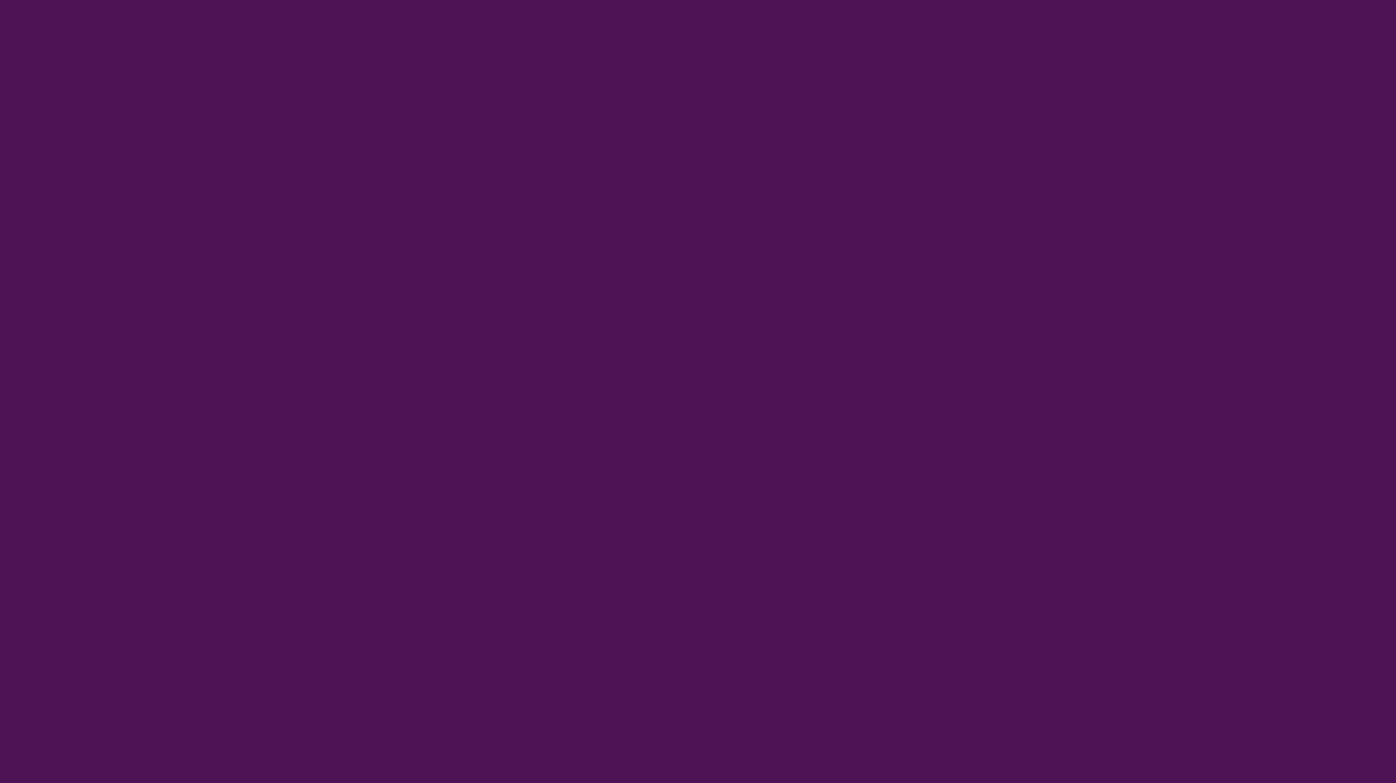 ДОБРО.ЦЕНТРЫ должны быть активнее в информационном поле!
Почему?
Информационное поле не терпит пустоты

Не расскажете вы, расскажет другой. Кто первый сказал, тот и прав. Большую часть информации население получает из интернета и социальных сетей

У нас есть миссия – сделать добро нормой жизни. Работаем в социальных сетях, исходя из этой миссии

Чем больше вы «светитесь» в социальных сетях и СМИ, тем больше людей вы привлекаете в ДЦ, а также в целом к социальной, добровольческой деятельности. Вы формируете сообщество людей с определенными целями и идеалами

Вы повышаете лояльность общества к ДЦ, к волонтерству, к социальным проектам. Поэтому никогда не ведите социальные сети для галочки, всегда помните, что информационное поле формирует мировоззрение людей, влияет на наше общество и жизни в стране
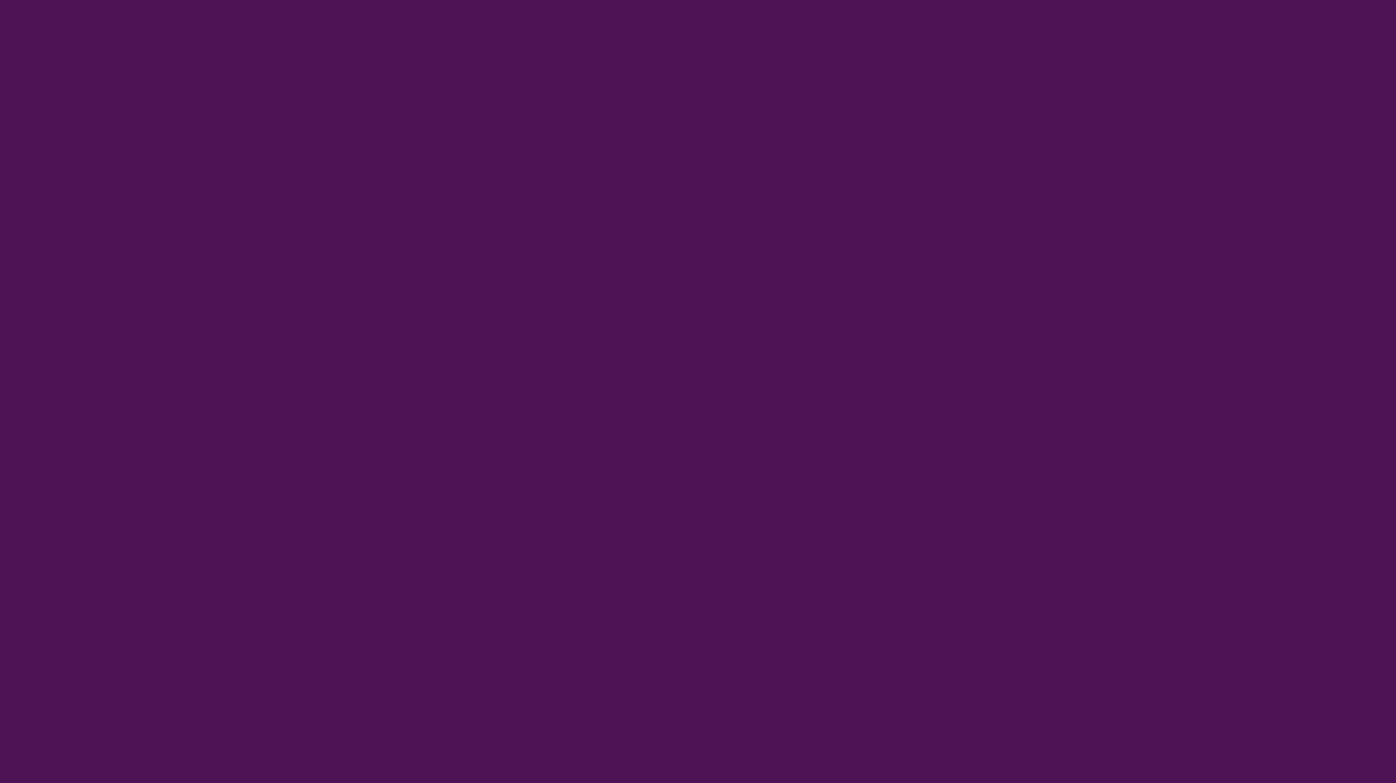 Используйте все возможные ресурсы для продвижения!
Взаимодействие с администрациями, мэриями и другими представителями органов власти. Через них можно договориться о размещении наружной рекламы вашего Добро.Центра. Не забывайте про этот важный маркетинговый ресурс. Также у всех администраций есть прямые выходы на СМИ, попросите их дать вам контакты или связать напрямую.


Взаимодействуйте с местными ЛОМ, блогерами, с госпабликами. Договаривайтесь о взаимном пиаре. Среди ЛОМ вам вполне подойдет глава города, главный врач больницы, директор школы. У них есть свои соцсети, а также офлайн-форматы для рекламы. Так же вы можете договориться о размещении информации о Добро.Центре в школах, вузах и ссузах, больницах, поликлиниках.

 Рекламируйте ДЦ нестандартно. Например, рядом с ДЦ есть популярная кофейня/магазин. Договоритесь о том, что вы сделаете стикеры (наклейки) с рекламой Добро.Центра, которые можно клеить на кофейные стаканы. Партнер в течение месяца будет клеить наклейки на стаканы, а посетители кофейни будут узнавать о вас больше. Одновременно со своей стороны вы разложите у себя в помещении флаеры из кофейни и будете дарить их тем, кто приходит в Добро.Центр. Реклама и обмен аудиторией. Вложения – только изготовить стикеры.
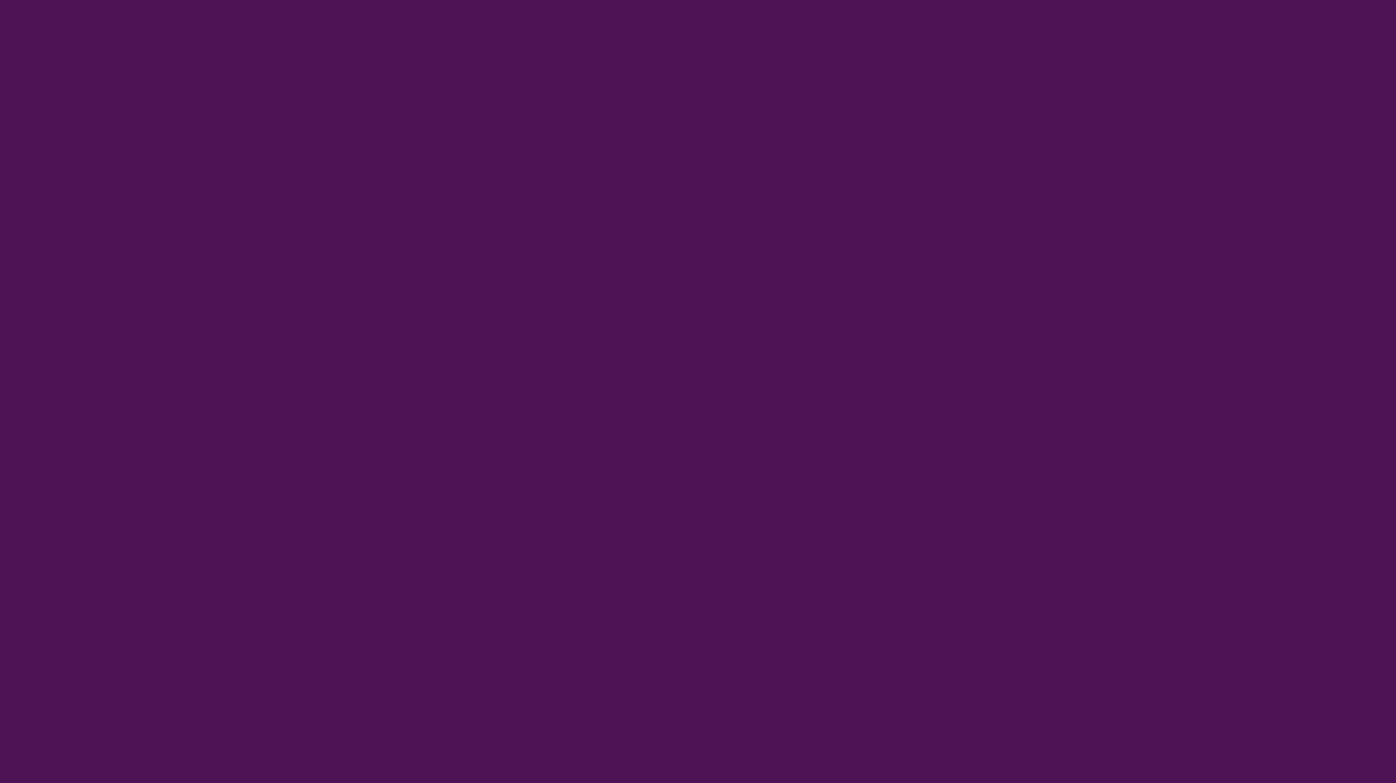 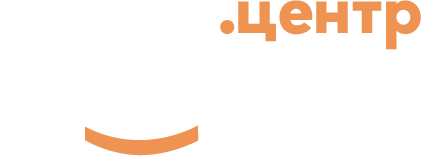 КЕЙСЫ ДОБРО.ЦЕНТРОВПРАКТИКА
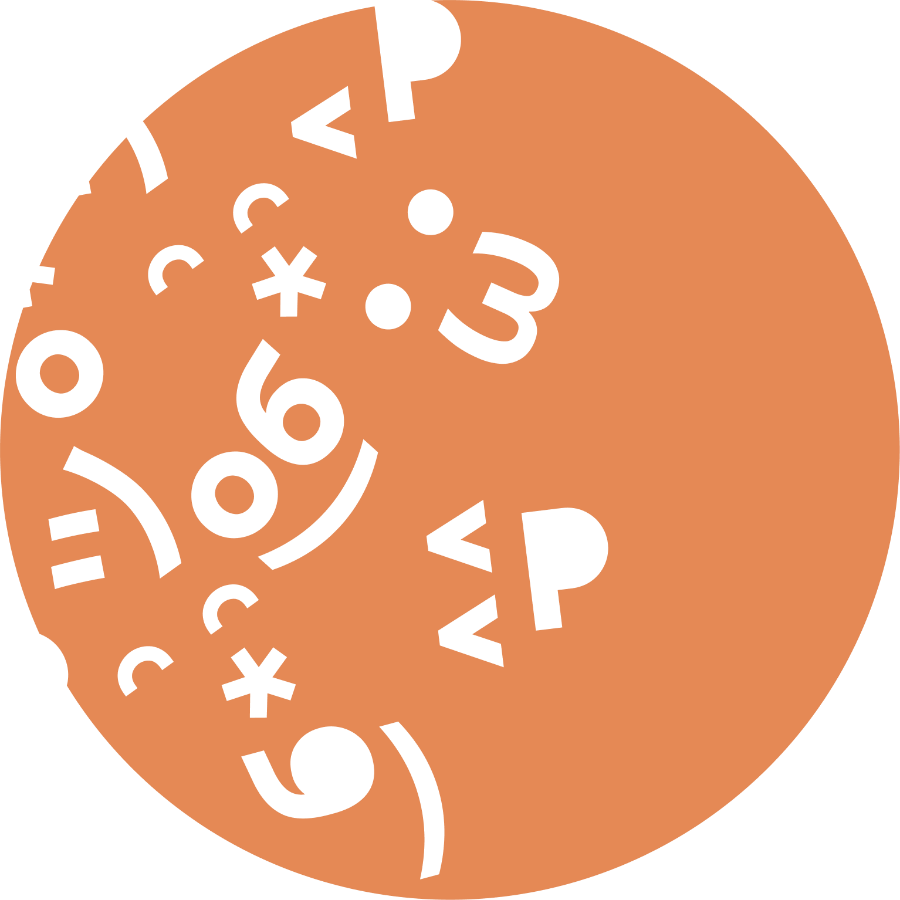 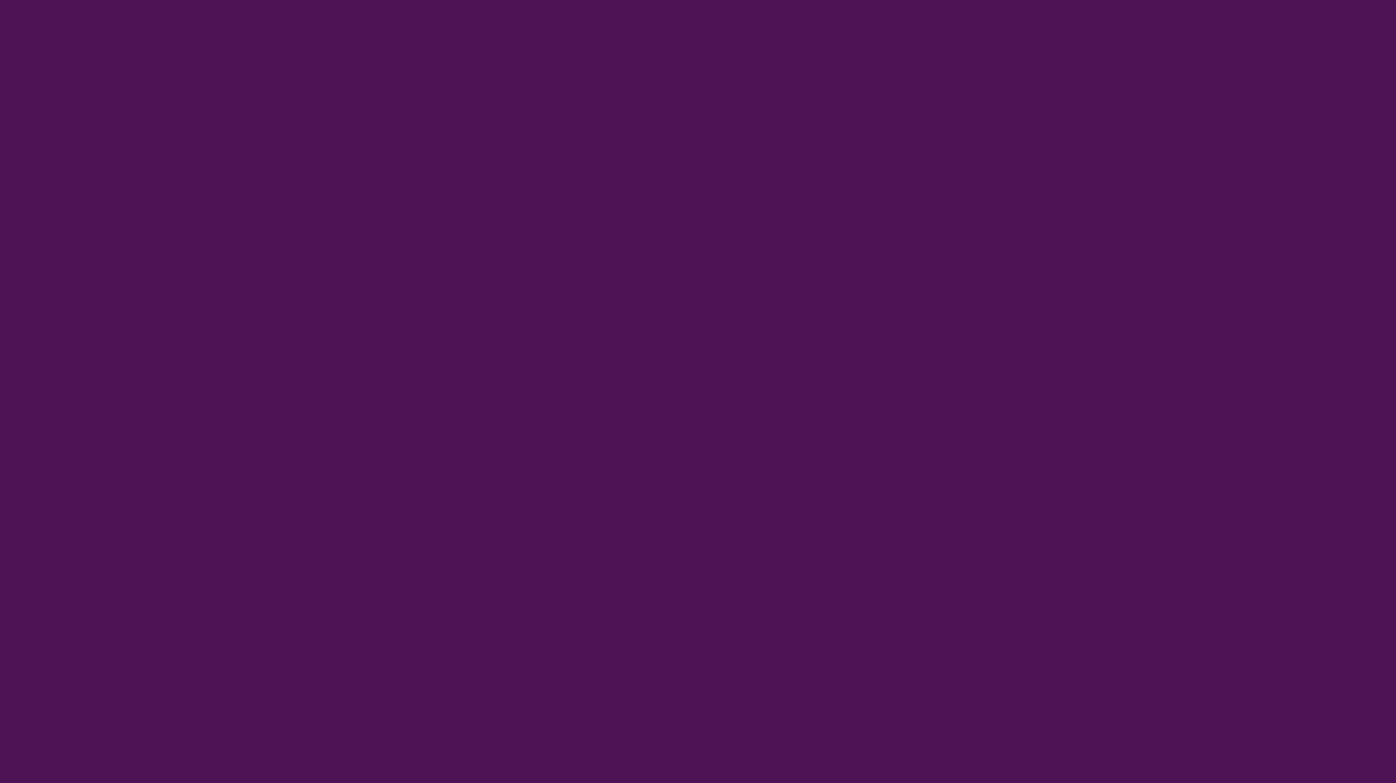 НЕ НАДО ТАК
ДЕЛАЙ ТАК
Идея – отличная. Однако визуал скорее сбивает пользователя, чем помогает вовлечься в акцию. Картинка слева: много текста, который сложно читать, много слишком ярких элементов. Живые фотографии в стиле «лайфстайл» смотрелись бы гораздо лучше.
https://vk.com/dobrovolec21veka?w=wall-88689020_513%2Fall
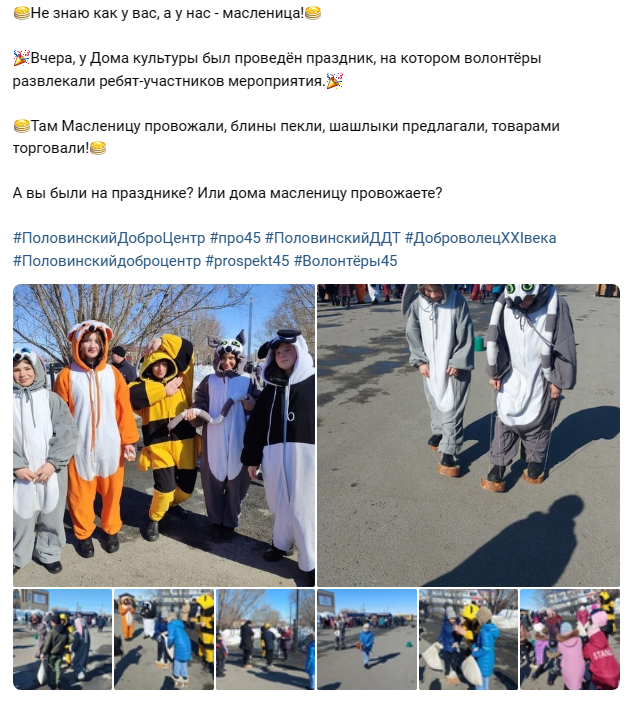 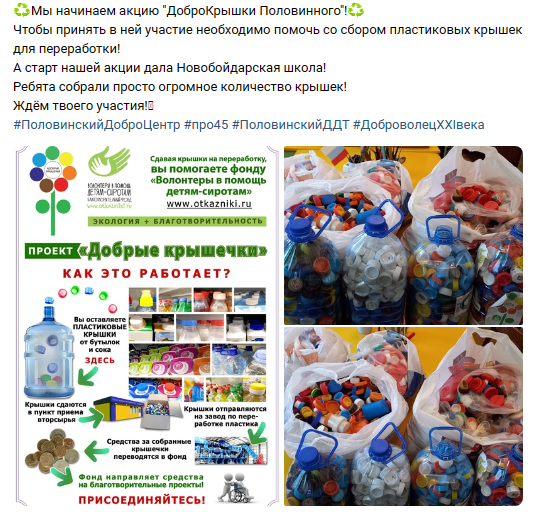 https://vk.com/dobrovolec21veka?w=wall-88689020_512%2Fall
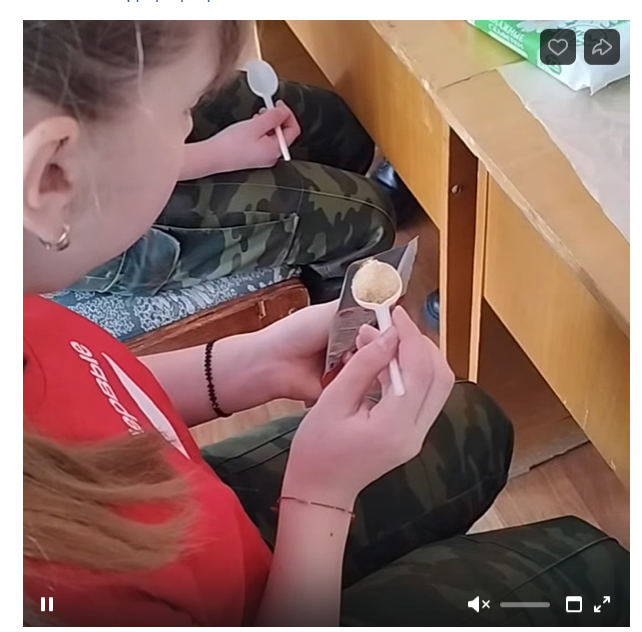 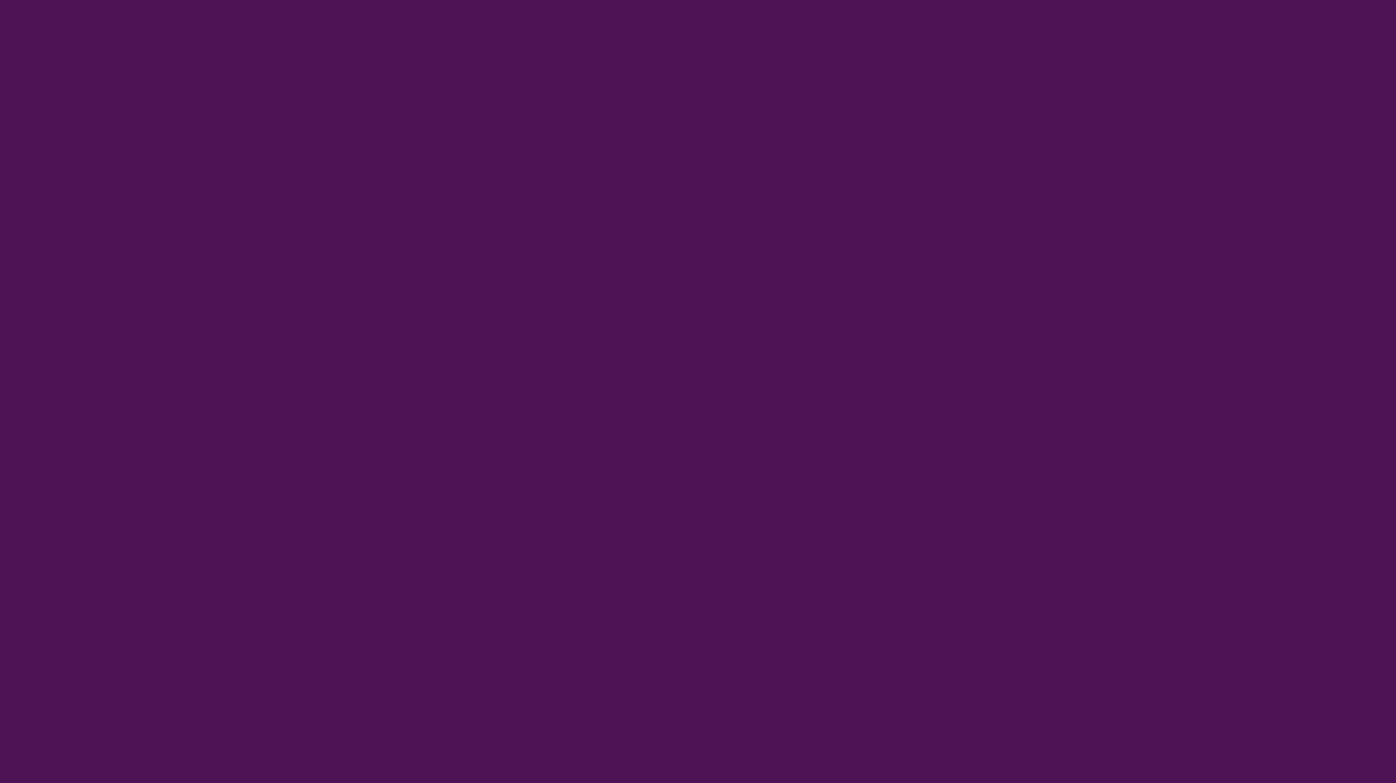 НЕ НАДО ТАК
ДЕЛАЙ ТАК
Визуал выбивается из общей концепции канала, текст читается с трудом. Иногда самая простая и лаконичная карточка – лучший выход.
Рекомендуется избегать стоковых фотографий.
https://telesco.pe/dobropur/380
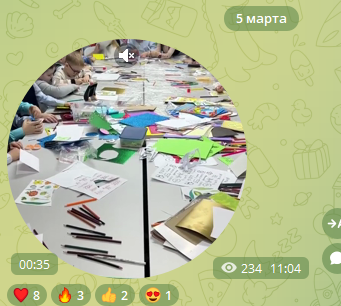 https://t.me/dobropur/423
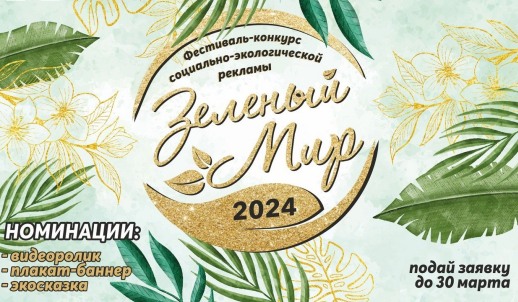 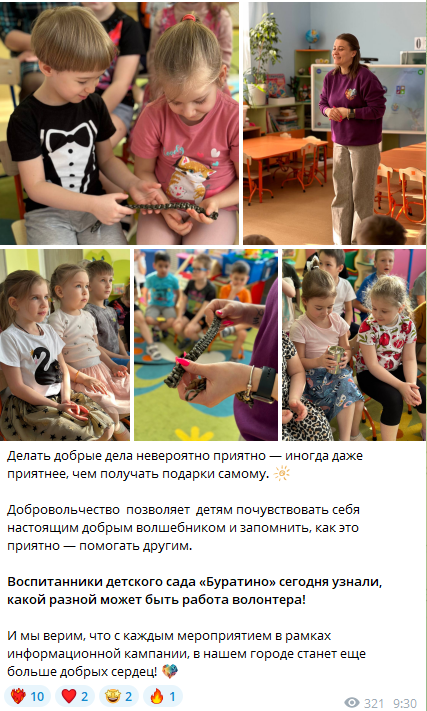 https://t.me/dobropur/401
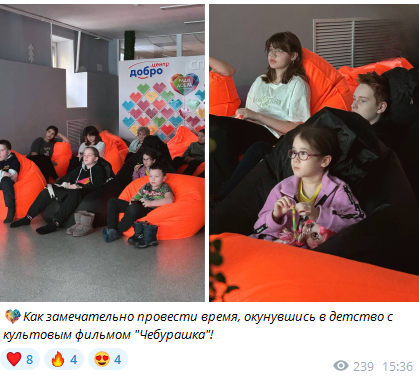 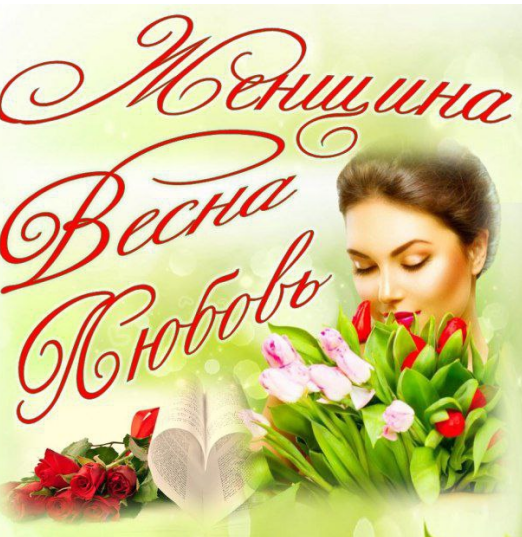 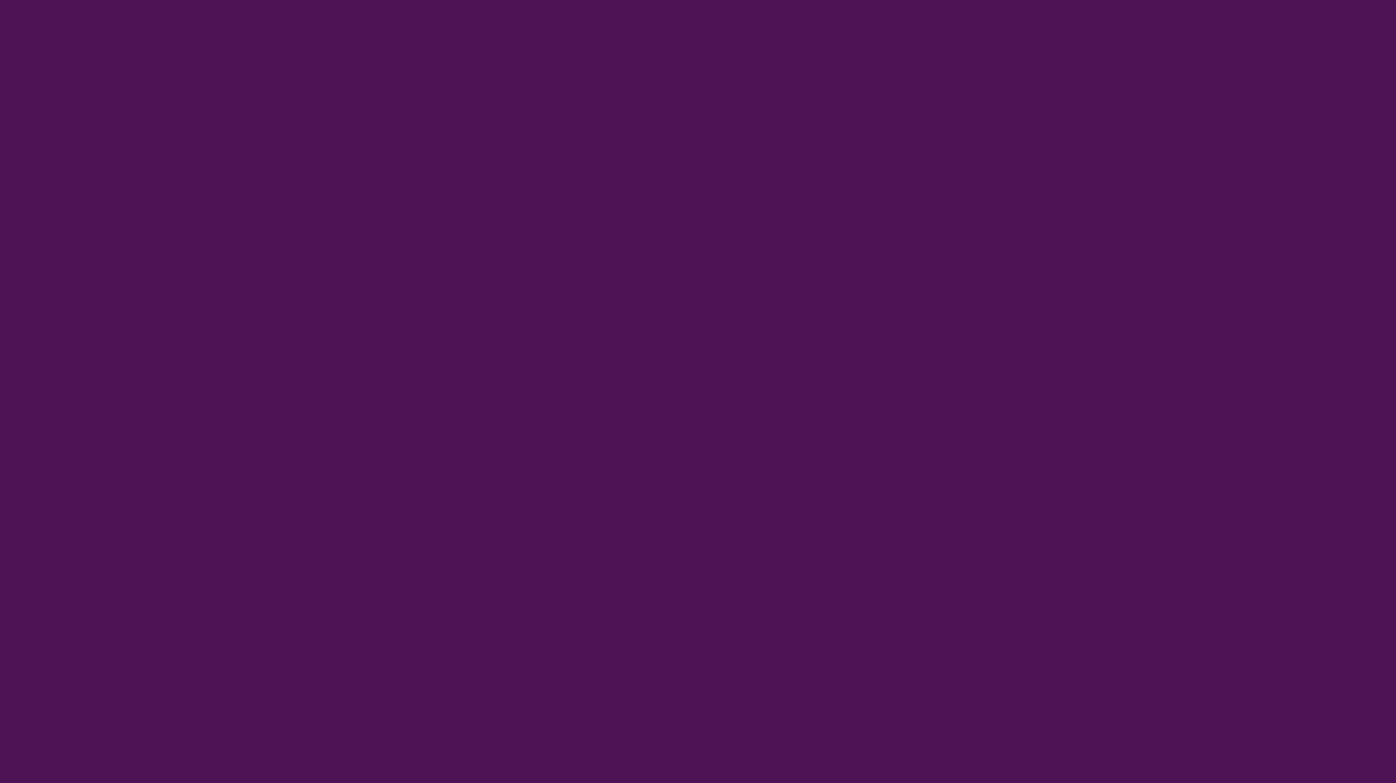 ДЕЛАЙ ТАК
НЕ НАДО ТАК
Вместо поста получился лонгрид. Такой длинный текст скорее подходит для СМИ. И категорически не рекомендуется для соцсетей и ТГ. Если вам всё же нужно поставить длинный текст, то обязательно:
разделить его на абзацы
поставить смайлы 
в конце добавить призыв к действию (подписаться) или задать вопрос аудитории вашего канала/паблика
https://vk.com/dobro_gau?w=wall-218209049_359
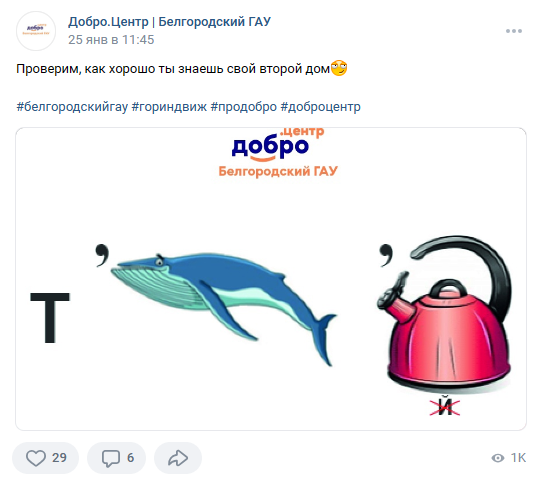 https://vk.com/dobrormn?w=wall-108680847_5220%2Fal
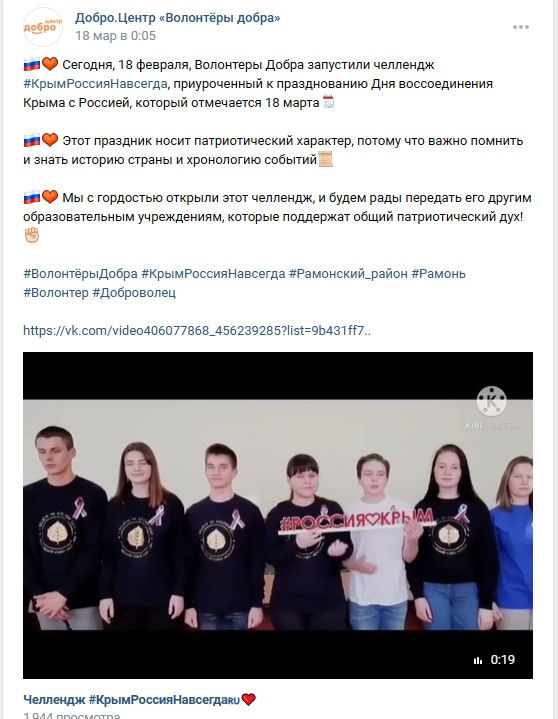 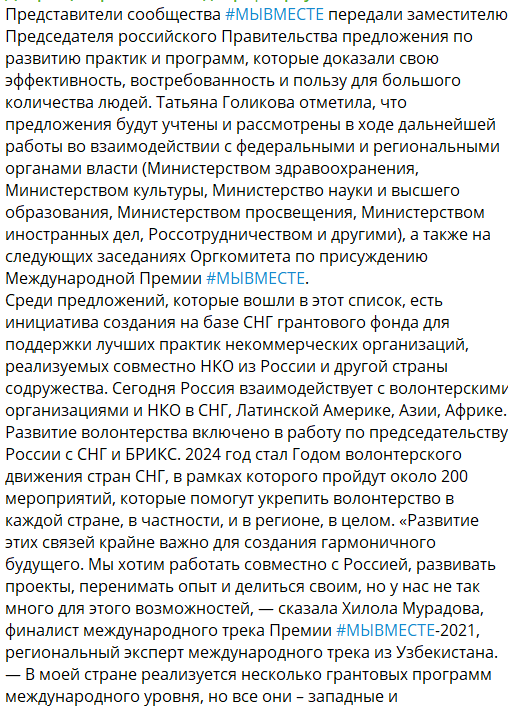 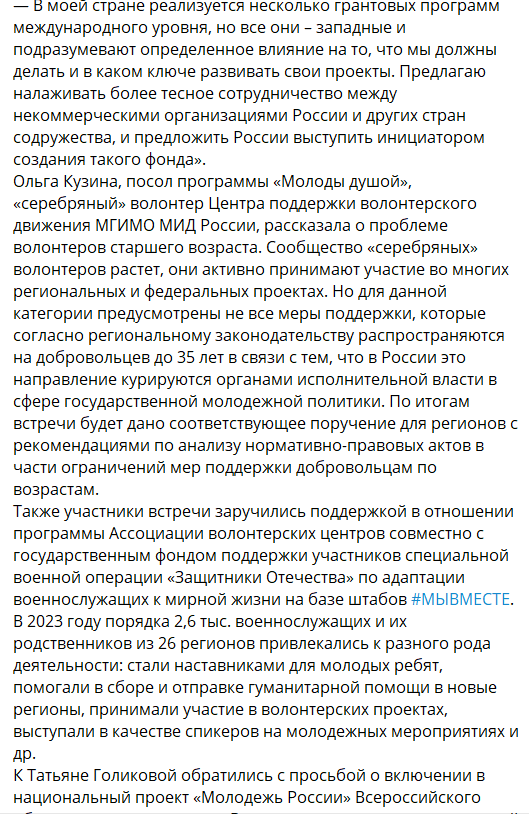 Интерактив – это всегда хорошо! Так мы вовлекаем пользователей.
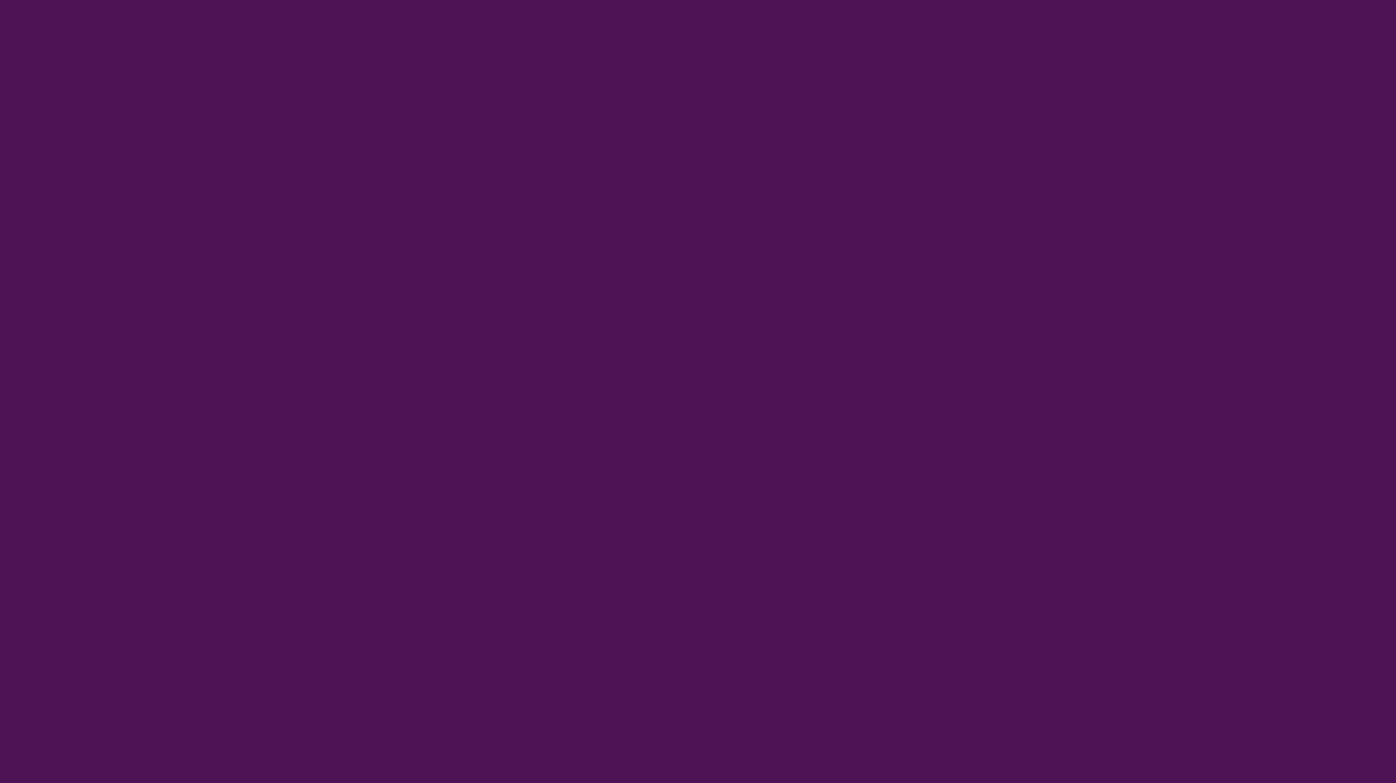 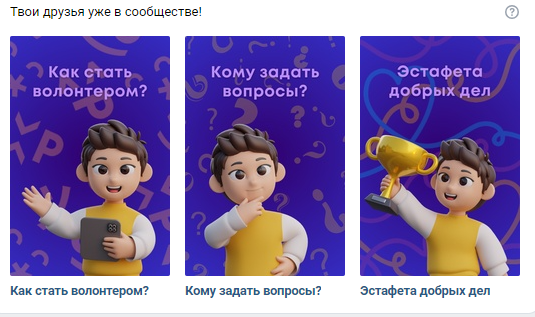 ДЕЛАЙ ТАК
Сообщество – как пример для подражания. Грамотное оформление и наполнение, виджеты, навигация, единый визуальный стиль 
https://vk.com/donvolonter
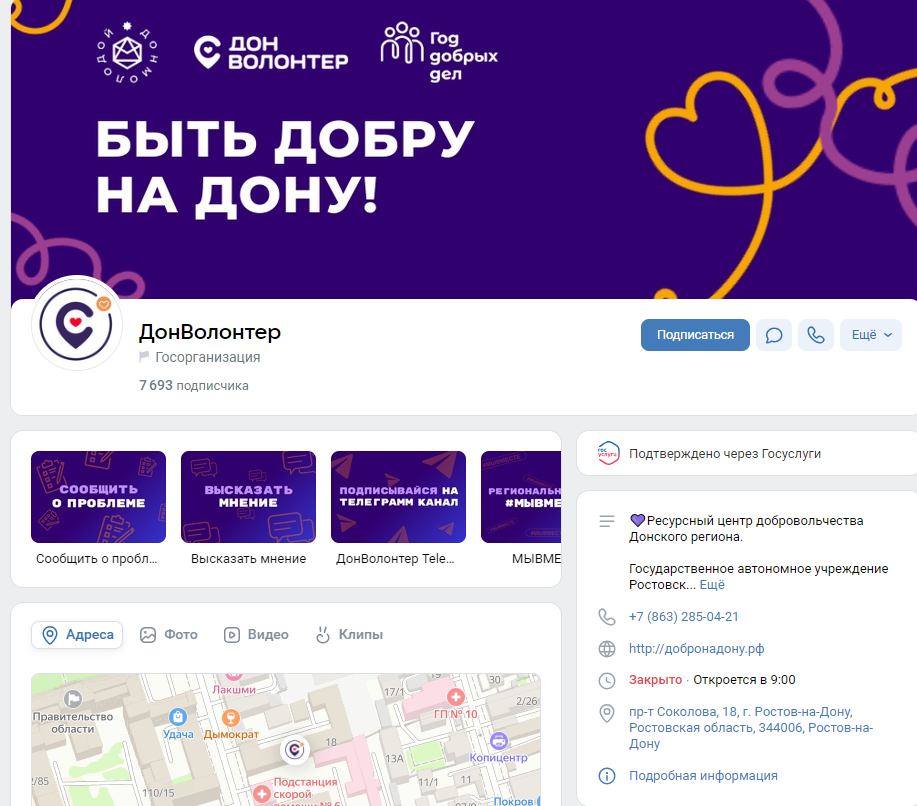 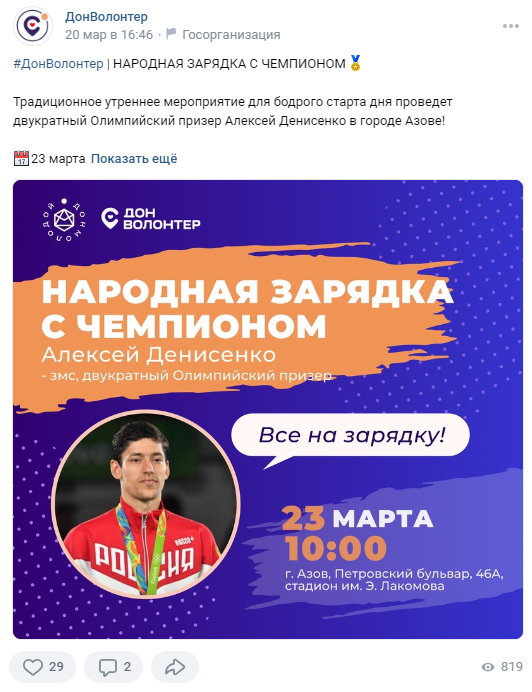 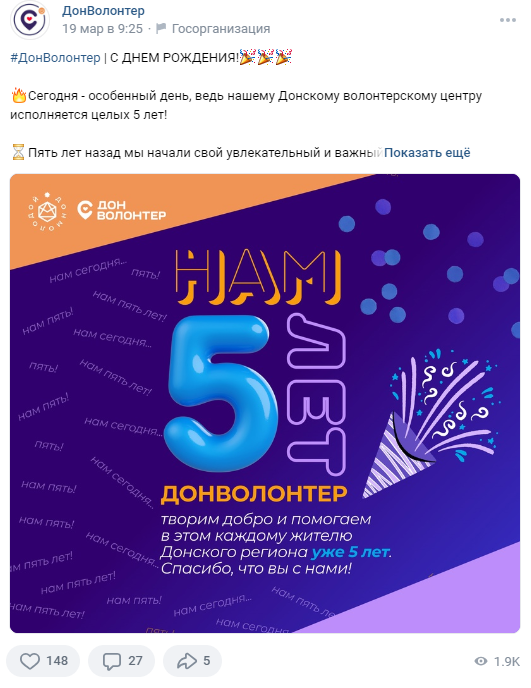 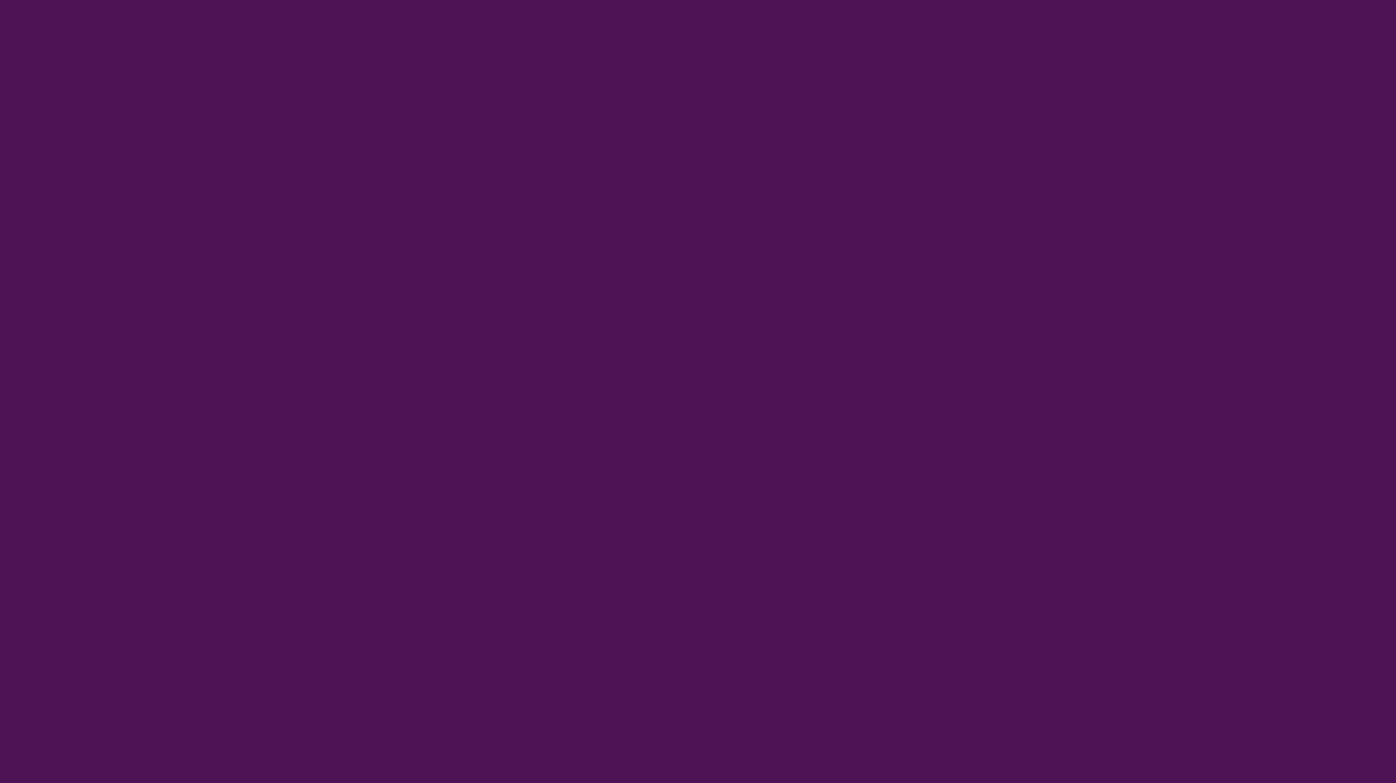 ВЫВОДЫ
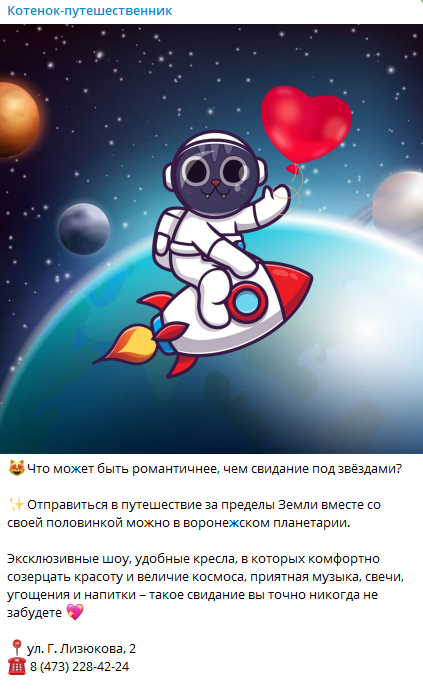 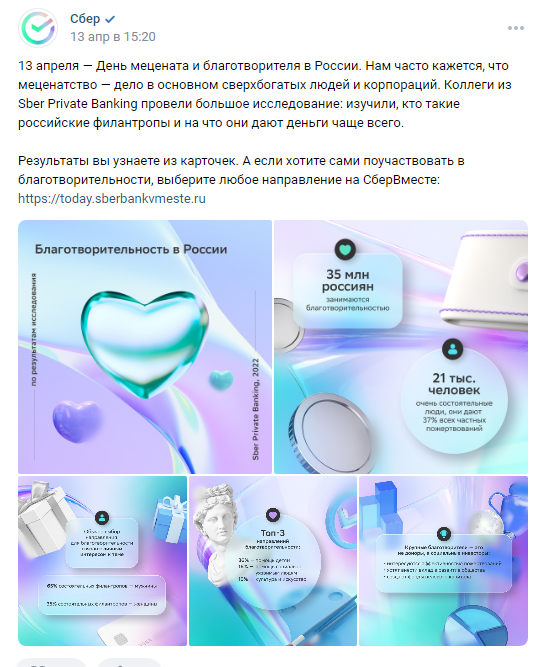 Не забывайте про оформление пабликов и каналов: название, описание, адрес, режим работы, карта, виджеты, навигация по тегам, рубрики

Единый стиль визуала, фирменный стиль: оформите сообщество в брендбуке ДЦ, фотографии старайтесь «загонять» в карточки. Откажитесь от стоковых фотографий, чужого визуала, визуала-афиши, где много текста, элементов, а прочитать это невозможно

Не пишите длинных текстов, их никто не читает

Больше лайф-контента о деятельности ДЦ: видеоролики, UGC-контент, кружки, рилсы, ВК-клипы, дайджесты, фотоподборки. Делайте мемы!

Меньше репостов: не более 2 репостов в день
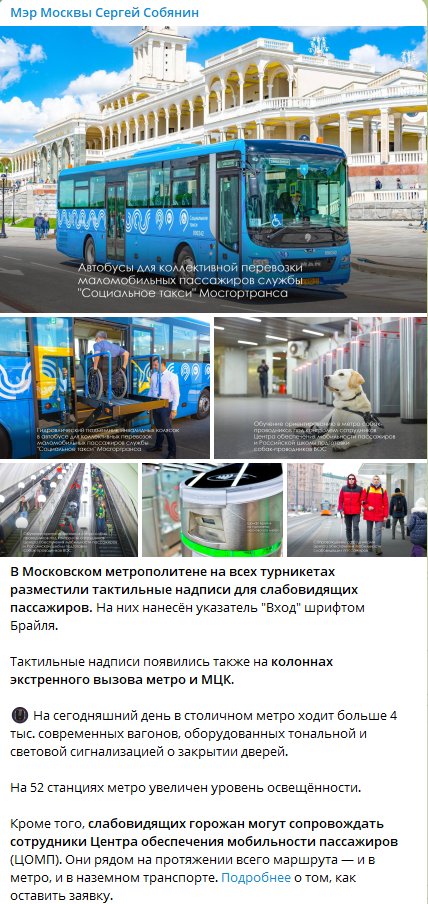 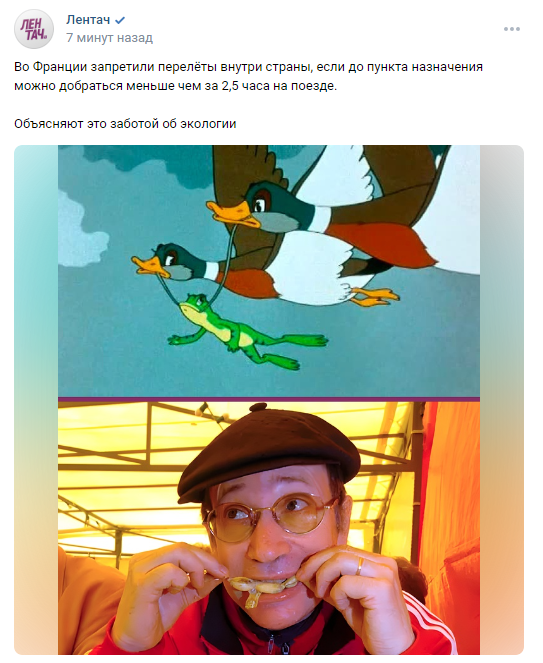 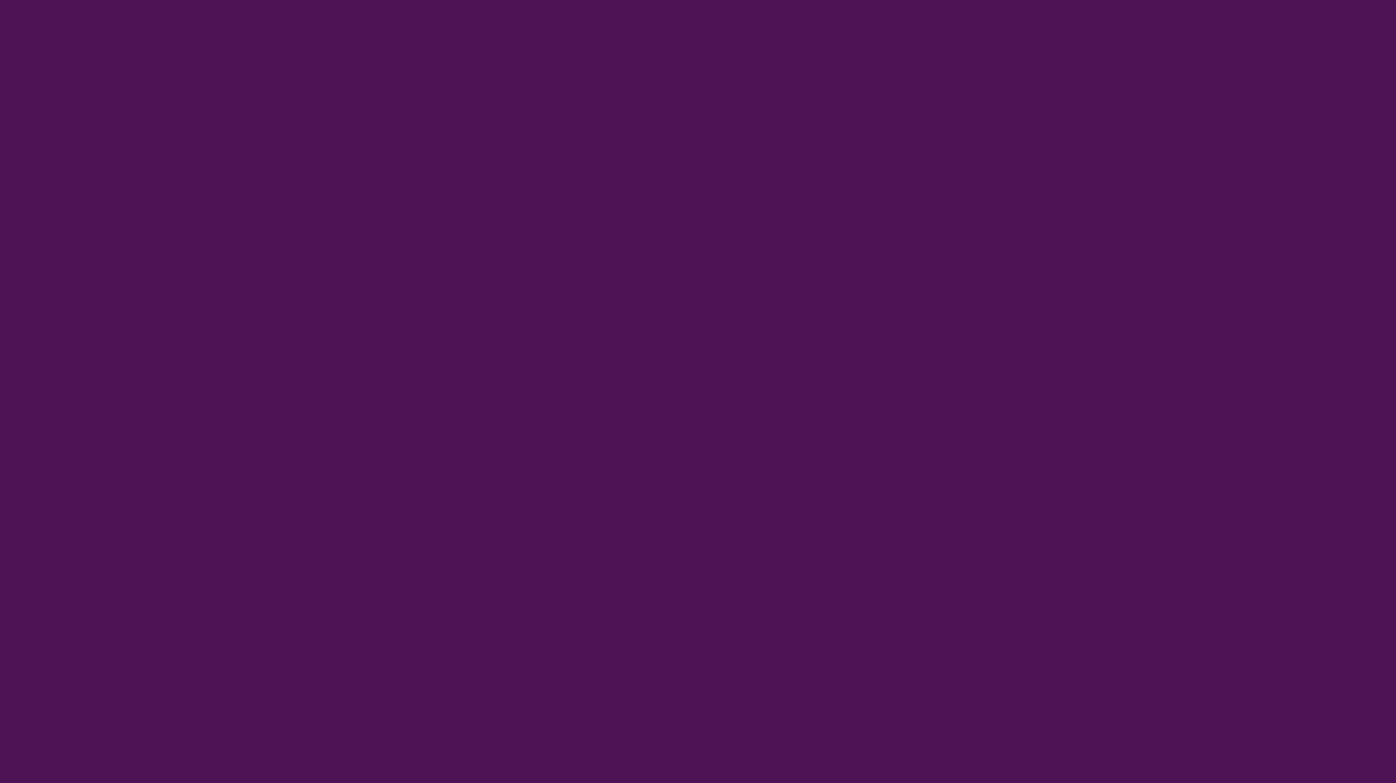 МОЙ ТГ-КАНАЛ ПРО
КОНТЕНТ В СОЦСЕТЯХ
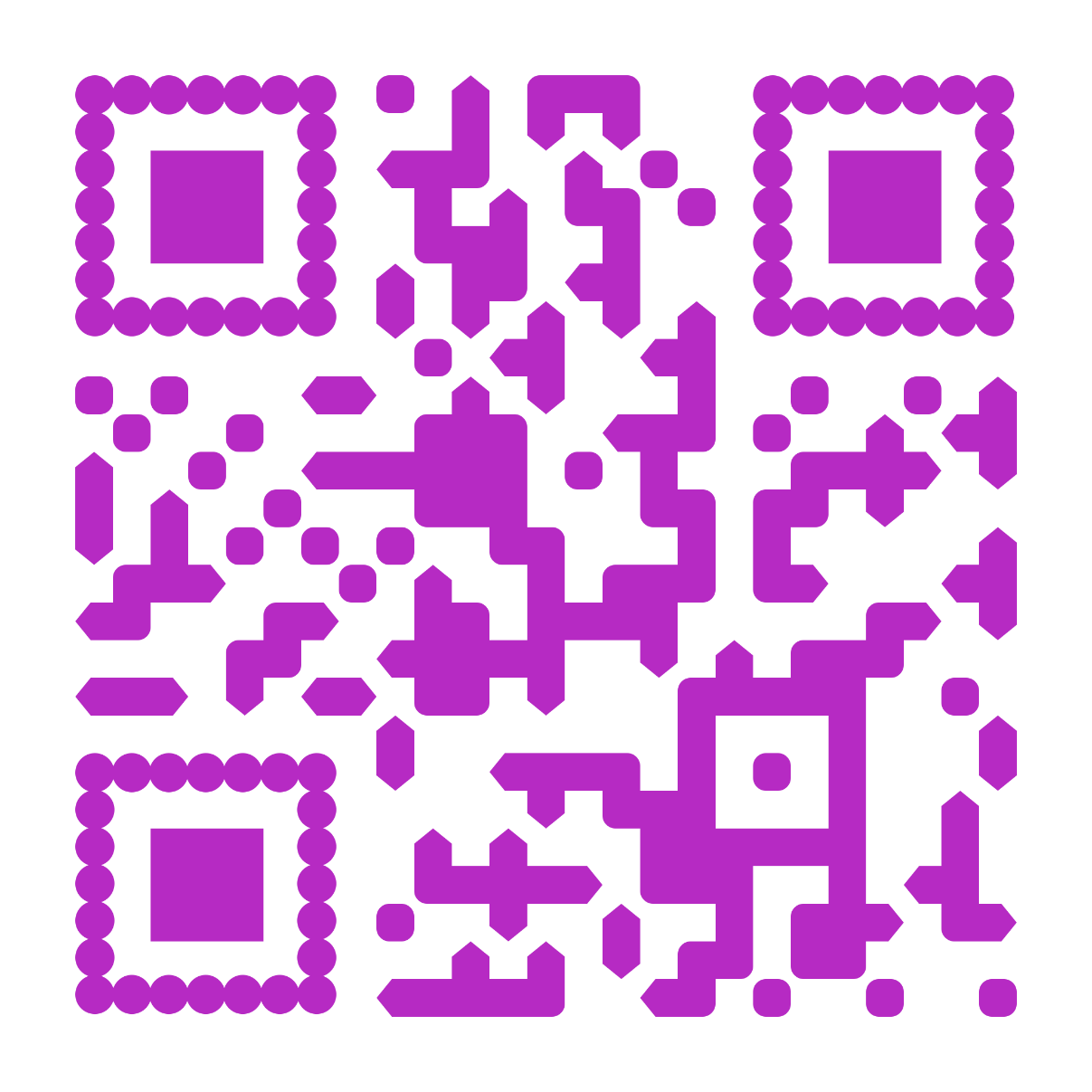 ЧЕК-ЛИСТ ДЛЯ РАЗВИТИЯ ТГ-КАНАЛОВ
ГАЙД ДЛЯ РАБОТЫ С ВИЗУАЛОМ
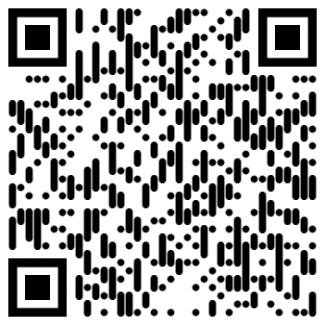 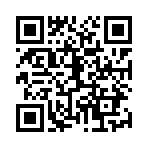 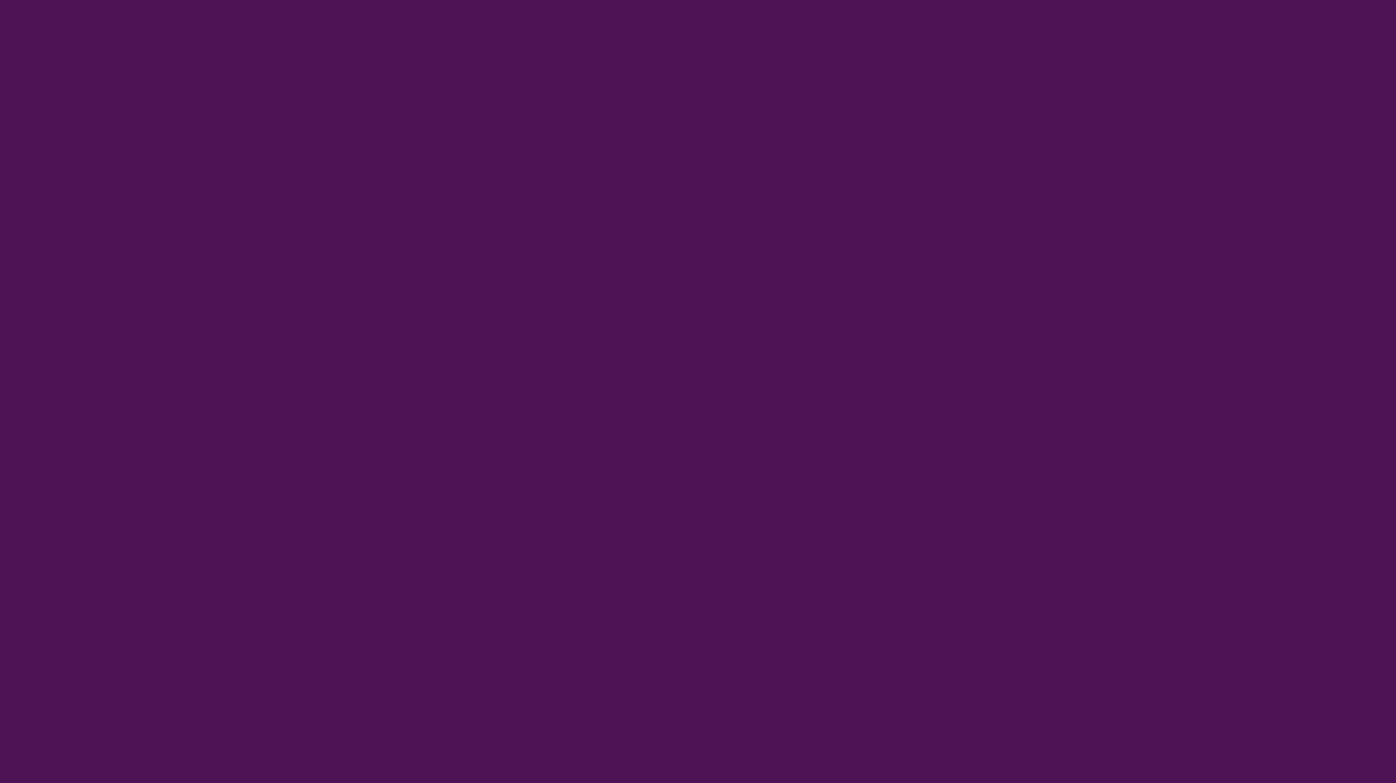 БЛАГОДАРЮ ЗА ВНИМАНИЕ!